RHIC Performance Update
Michiko Minty
Accelerator Division Head
December 7, 2021
Contents
Overview of RHIC Runs (Run-21 through Run-25)

RHIC Performance in Run-21 
	Completed multi-year Beam Energy Scan program 
	Achieved main Run-21 goal early:  Au+Au at 3.85 GeV with bunched beam electron cooling
 	Early completion enabled execution of all desired experiments in STAR Beam Use Request 
	
Status and Plans for RHIC Run-22
		Planned Operating Modes 
     	Upgrades and Improvements 
			
Planning through end of RHIC operations / start of EIC installations (in 2025) 
	Run-23 – Run-25 with sPHENIX and STAR
	25+ year Technical Infrastructure Upgrade Plan

Responses to recommendations from C-AD MAC 2020
2
Overview of RHIC Runs(Run-21 through Run-25)
3
Overview of RHIC Run Plans
From 2020 C-AD MAC (W. Fischer)
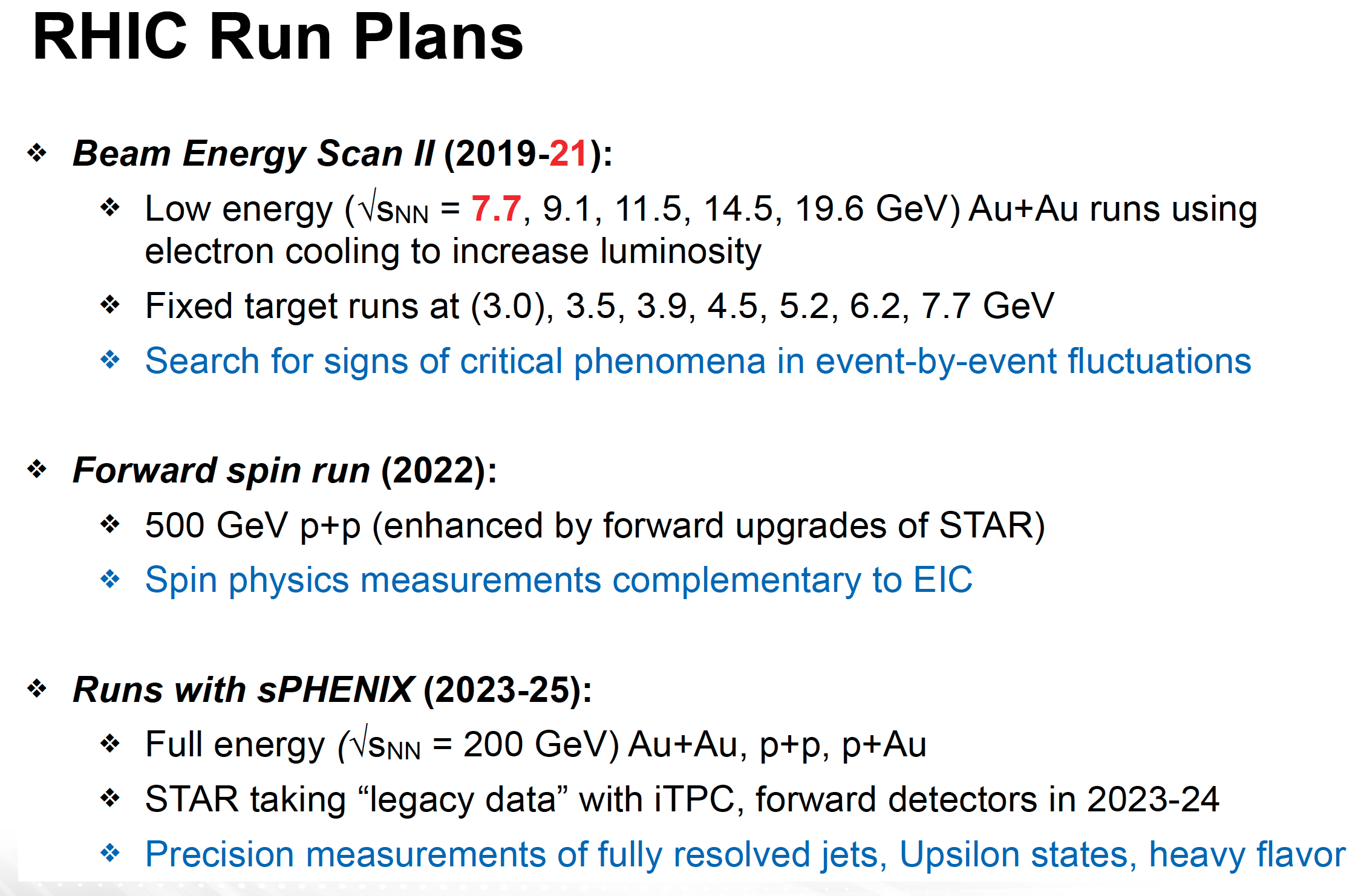 4
RHIC Performance in Run-21
5
From 2020 C-AD MAC (W. Fischer)
Beam Energy Scan (BES)-II
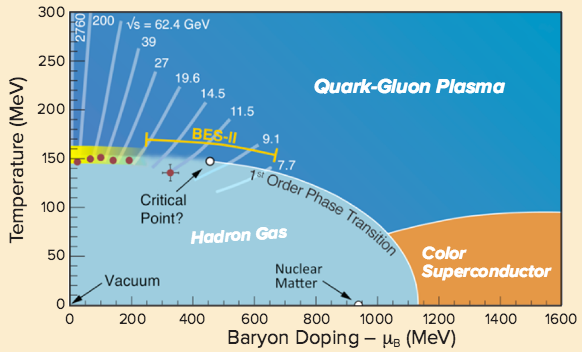 BES-I in 2010/11/14
BES-II: 10x increasein the number of events
From 2015 NSAC Long Range Plan for Nuclear Science
6
[Speaker Notes: Picture from 2015 NSAC long-range plan]
Beam Energy Scan II: Run-18 through Run-20
From 2020 C-AD MAC (W. Fischer)
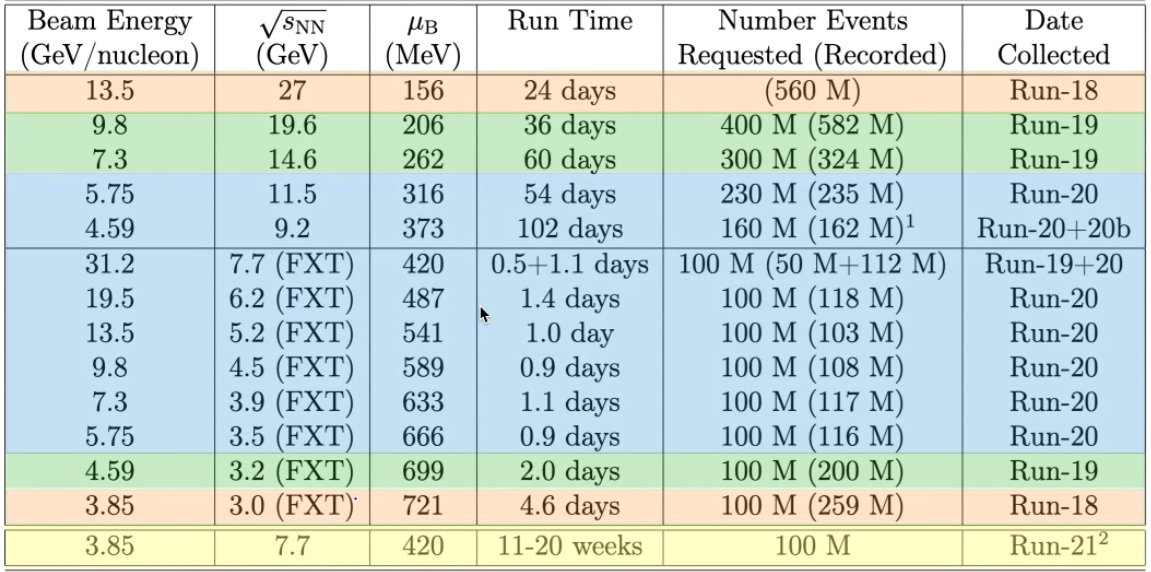 still to be done
All BES-II goals achieved or exceeded except:Au+Au colliding at 3.85 GeV/nucleon beam energy (=> next Run)
7
7
2-9 Sept 2020
Run-20 Accelerator R&D with Electron Cooling 
Au + Au at sNN = 7.7 GeV
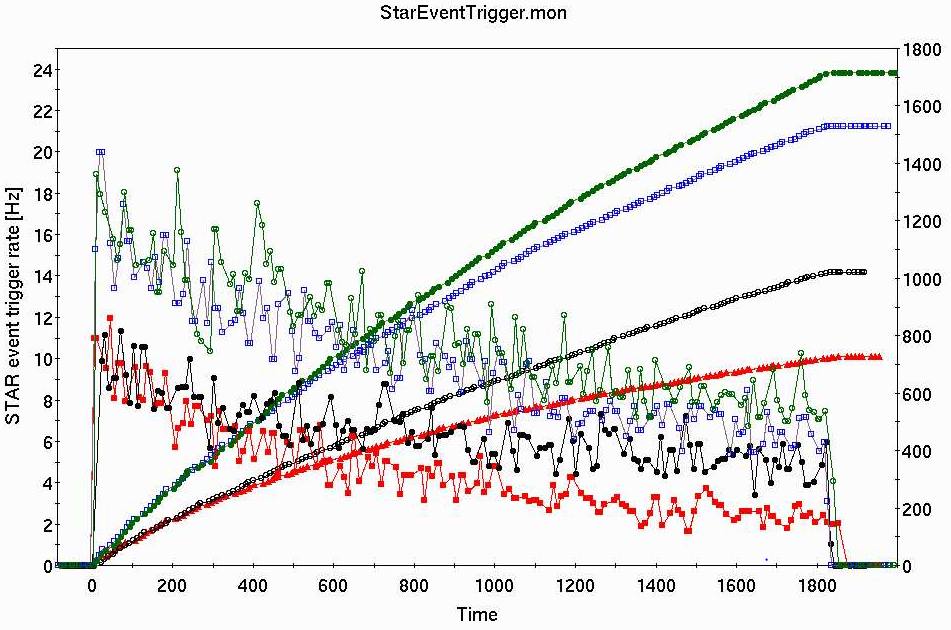 final
cooling + 3rd harmonic rf + beta squeeze
cooling + 3rd harmonic rf
cooling
initial
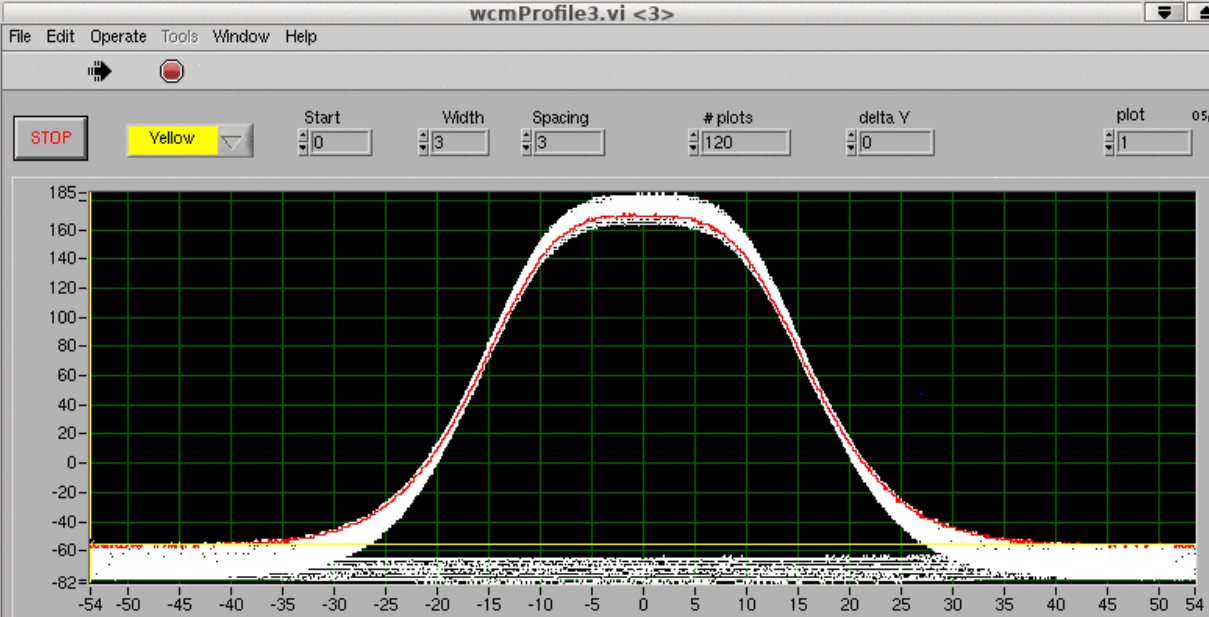 longitudinal ion bunch profile with higher harmonic cavities
2x gain from no cooling to all cooling + 3rd harmonic + beta-squeeze
8
Run Coordinator
Chuyu Liu
Run-21 Overview
priority #1
Au+Au at sNN = 7.7 GeV
priority #2
Au+Au (FXT) at 4 energies (sNN = 3.0, 9.2, 11.5, 13.7 GeV)
O+O at sNN = 200 GeV
priority #3
Au+Au  at sNN = 17.3 GeV
Au+Au (FXT*) at sNN = 3.0 GeV
added
priority
(NPP  PAC, 
6/22-23/21)
d+Au at sNN = 200 GeV
RHIC Beam Intensity
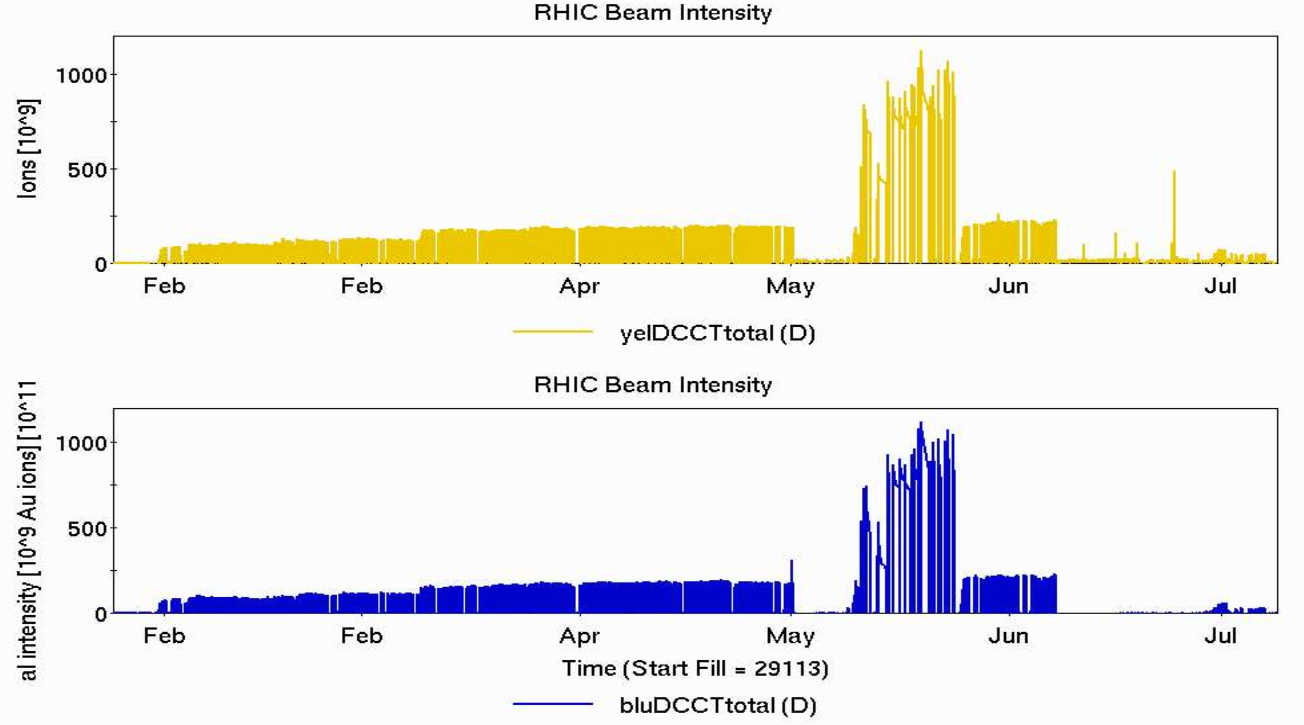 Ions [109]
Ions [109]
Time
8 different modes
+  interspersed operations for CeC PoP at 26.5 GeV/nucleon particle energy
+  FXT* with parasitic CeC operation
+  interspersed accelerator physics experiments (APEX)
9
Beam Energy Scan II: Run-21
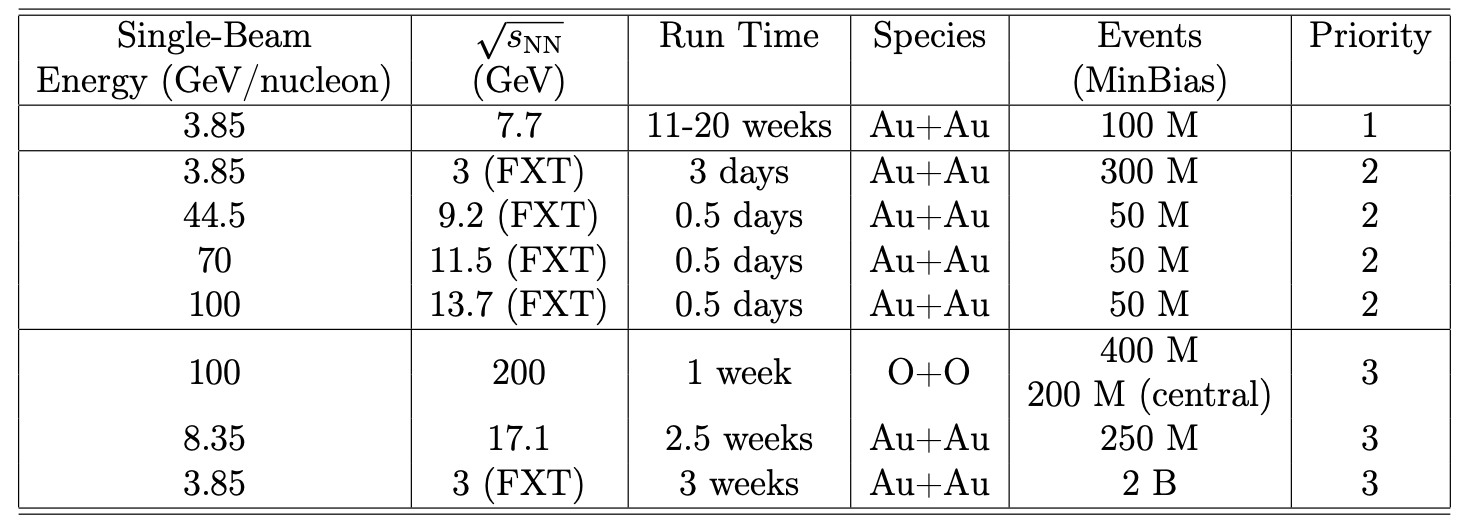 17.3
8.65
1.7 B
100                            200                                   d+Au             100 M                  4
                                                                                                            100 M (central)
Highest priority (Au + Au at sNN = 7.7 GeV) completed in 13 weeks
All Run-21 Run priorities and event goals + additional d+Au run achieved
10
Principle Investigator 
Alexei Fedotov
Low Energy RHIC electron Cooling (LEReC)
704 MHz Cu Deflector Cavity
704 MHz SRF 
Booster Cavity
Technologies
Cathode
loading system
DC gun
high QE cathodes
high-power fiber laser
5 RF systems, including one SRF          
machine protection
many magnets
instrumentation
100 meters of beamlines
Transport
 Beamline
RF Diagnostic Beamline
Injection beam dump
Merger
 Beamline
2.1 GHz Cu Cavity
704 MHz Cu Cavity
9 MHz Cu Cavity
COOLING
in Yellow RHIC ring
e-
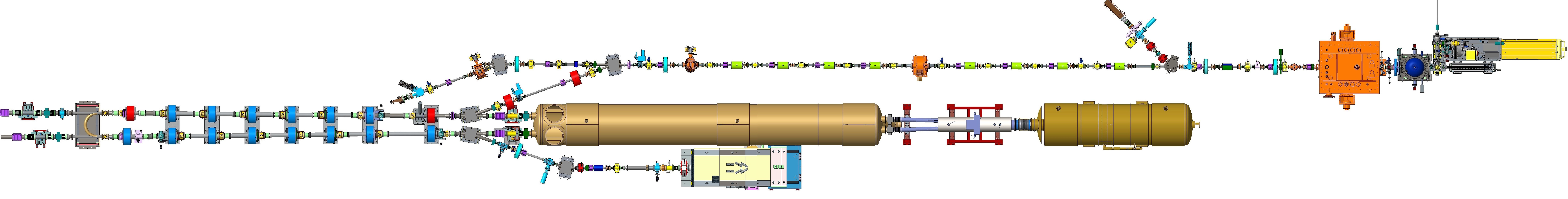 e-
RHIC TRIPLET
DC e- Gun
RHIC  DX
e-
COOLING
in Blue RHIC ring
Quad corrector
Trim corrector
Corrector 3.8 ID
Corrector 6.0 ID
BPM 2.4 ID
BPM 4.8 ID
Bellows
Ion pump
LF solenoid
HF solenoid
Transport solenoid
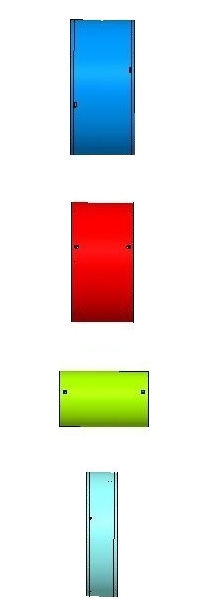 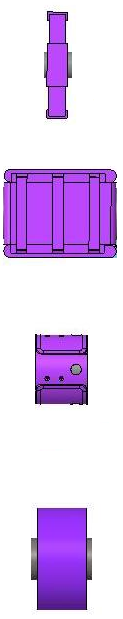 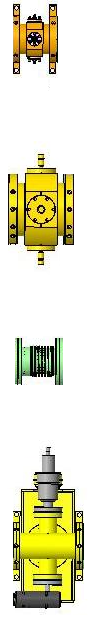 180°
Bending
Magnet
Extraction beam line
High-Power Beam Dump
A. Fedotov et al, Experimental Demonstration of Hadron Beam Cooling Using Radio-Frequency Accelerated Electron Bunches, Physical Review Letters 124, 084801 (Feb 2020).
* NOT to scale
First operational electron cooling in a collider (Run-20)
Critical for lowest-energy RHIC program in Run-21
11
Run Coordinator
Chuyu Liu
Highlights from Run-21 BES-II program with LEReC
All performance goals attained.  Additional operational improvements implemented:
New LEReC 1.4 GHz cavity and new RHIC bunch-by-bunch dampers
Feedback-based beam control for electron orbits in cooling sections, electron beam energy, electron beam intensity and laser position feedback. 
Utilization of existing 3rd harmonic (28 MHz) cavity in RHIC to reduce ion beam peak current
Optimization of electron beam currents based on operational experience	
15-20 mA (for Au ions at 4.6 GeV/n in 2020) 
8-20 mA (for Au ions at 3.85 GeV/n in 2021)
	
Select demonstrated additional technological advances: 
Robust photocathodes with high initial Quantum Efficiency
Photocathode lifetimes of 6-10 days
Stable and reliable operation of high-power fiber laser 
           for photoelectron gun
1.4 GHz cavity
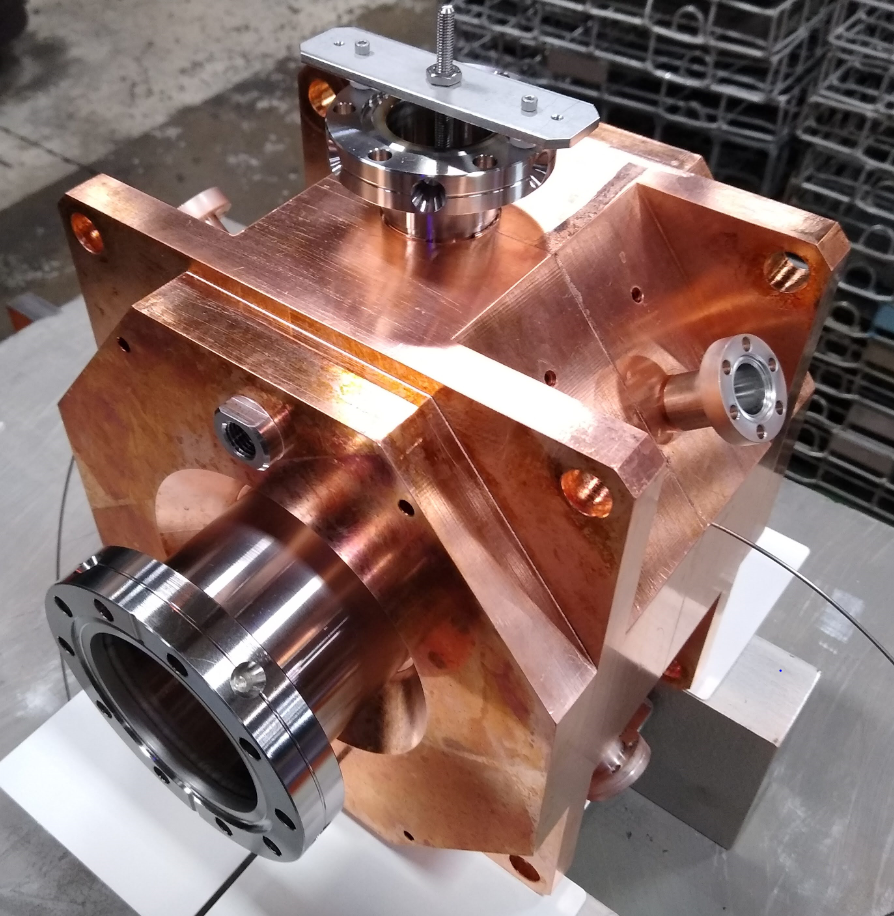 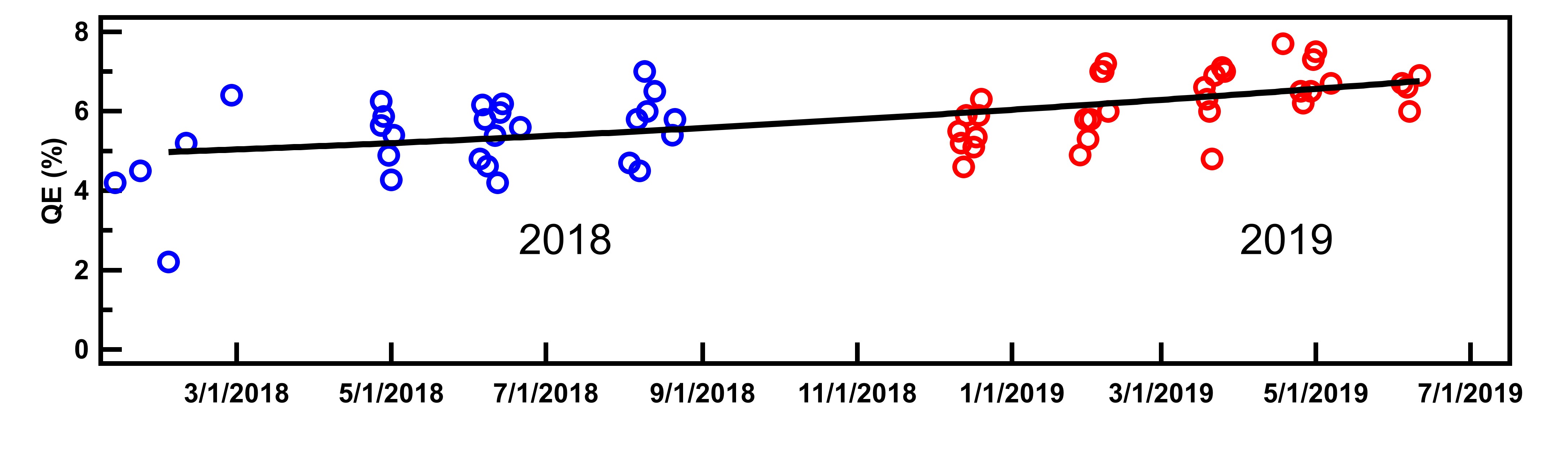 Quantum efficiency
Efficiently and reliably operated LEReC with high-current electron beams and stable cooling at lowest-ever RHIC beam operating energy (3.85 GeV/n) in Run-21
12
[Speaker Notes: 1.4 GHz cavity, amplifier and circulator installed November, 2020.  Designed to increase the electron bunch length from 0.4 to 0.6 ns while preserving the slice energy spread.  Intent to reduce the “heating” effect from the electrons on the ions. 
Bunch-by-bunch damper: used repurposed stripline kickers and existing BPMs.  Long-desired general purpose device to combat instabilities.  Reduces tune spread to allow for smaller chromaticity.]
Typical cooling performance in Run-21 at 3.85 GeV/n
4/28/21
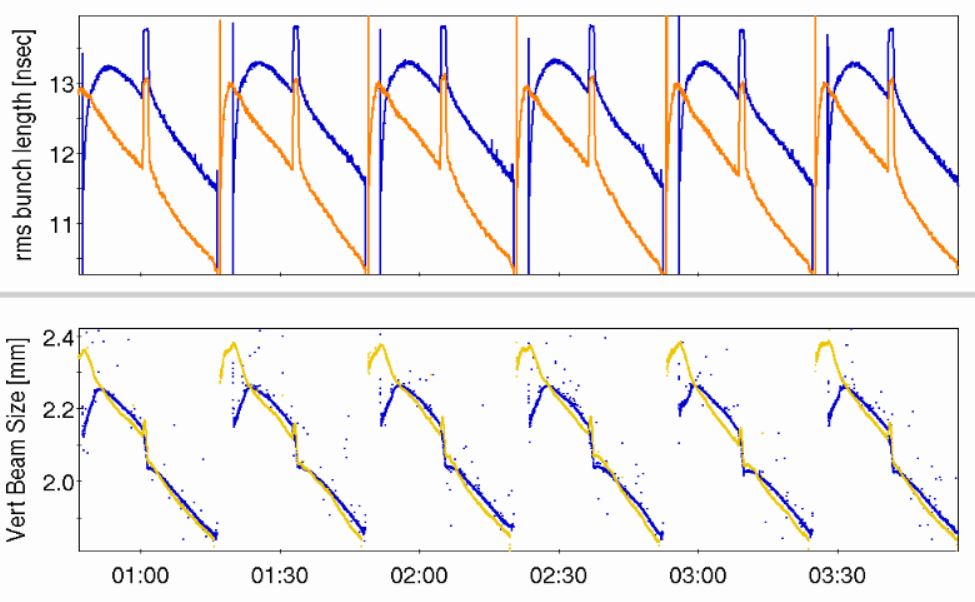 rms bunch
    length (ns)
vertical beam size (mm)
Time
Stable and efficient operation of LEReC, with simultaneous cooling of ions for BES-II at sNN = 9.2 GeV
13
RHIC Operational Efficiency – 2002 to 2021
availability reported to DOE
Availability = beam time / scheduled beam time	            (denominator excludes scheduled maintenance)

Availability goal: 85% (raised in Run-20, from 82.5%)
Achieved 90.6% availability in Run-21Met availability goal for past 10 consecutive years
14
RHIC Operation during the COVID Pandemic
Challenges (Run-21)
New reported cases by day in New York (from New York Times, 1 Dec 2021)
Reduced workforce due to illness and quarantines
Supply chain delays
New methods of communications with MCR
Occasional delayed response time to operational issues
Possible employee “burn-out” – 18+ months of “state of emergency” response
1/29/2021 – Run-21 RHIC Run start
3/20/2020 – end of Run-20A
start of operations stand-down
1/4 – NSRL and BLIP start
7/7/21 – Run-21 RHIC Run end
C-AD MAC (12/1-4/20)
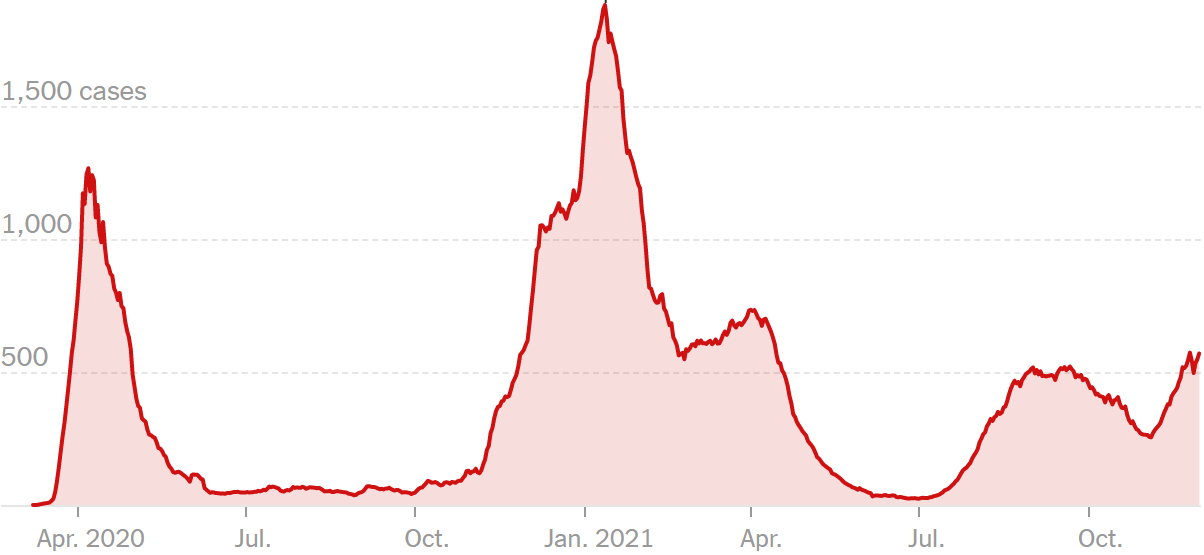 11/29/21 – Run-22 RHIC Start
12/3 – 12/19
NSRL run
6/18 – Run-20B start
10/23 BLIP start
7/11 – NSRL and BLIP end
11/1  NSRL start
9/14 – Run-20 end
Successes
Call-ins: no differences from pre-COVID levels 
Remote operations: adapted well 
Maintained high accelerator availability
expansion of limited operations
min-safe operations
~ 40 on-site FTEs
130 – 150 on-site FTEs
~ 225 on-site FTEs
~ 200 on-site FTEs
7/6
6/4
limited operations
(~ 70 on-site FTEs)
Despite challenges, RHIC operations, LEReC and STAR all operated well thus completing the multiyear BES program
15
15
BES-I vs BES-II luminosity
Run Coordinators:
     T. Satogata (Run-7, Run-8) 
     K. Brown, A. Drees, 
             G. Marr, T.  Satogata (Run-10)
     G. Marr (Run-11)
     C. Montag (Run-12)
     G. Robert-Demolaize (Run-14)
     C. Liu (Run-19, Run-20, Run21)
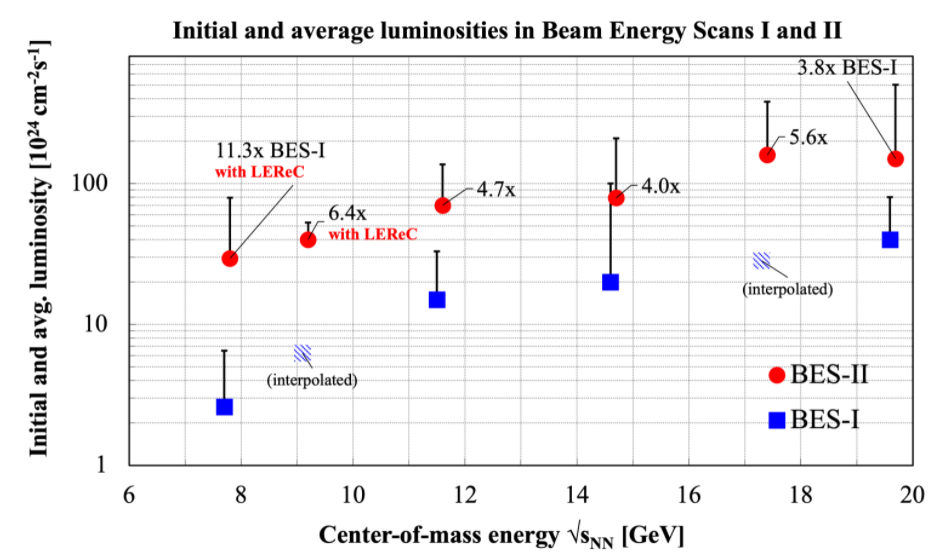 Goal:
Lavg (BES-II) / Lavg (BES-I) = 4
Met all luminosity goals and demonstrated luminosity ratios of 

   3.8 
   4.0
   4.7
   6.4 (with LEReC) 
   5.6 
 11.3 (with LEReC)
Run-19
Run-20
Run-21
Run-21 with sNN = 7.7 GeV: Lavg (BES-II) = 11.3 x Lavg (BES-I)
16
Status and Plans for RHIC Run-22
Preparation for RHIC Run-22
Run Coordinator: Vincent Schoefer
Planned Operating Modes
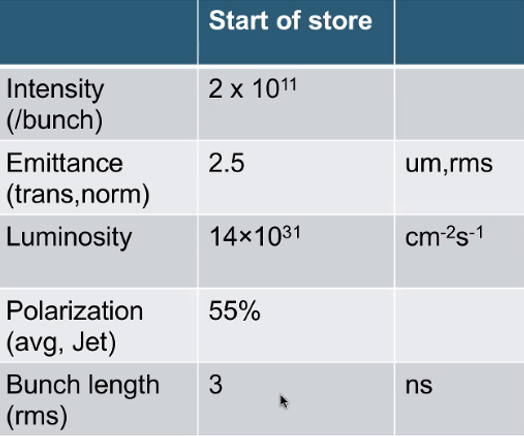 p + p at 255 GeV/n – Physics requirements same as Run-17 Run
Au at 26.5 GeV/n for CeC-X (16 days) 
Accelerator Physics Experiments (APEX) for EIC
Au at 3.85 GeV/n for LEReC-based cooling experiments
3He at 100 GeV/n for polarimetry development
Changes for Run-22 RHIC Run (slides to follow)
Ion source upgrades
H- jet polarimeter upgrade
RHIC Machine Protection System (MPS) upgrade
Operational improvement plans
18
[Speaker Notes: Budget briefing:  18 cryo-weeks (scenario 1), 20 cryo-weeks (scenario 2) 

STAR BUS: 20 cryo-weeks consisting of 16 week run time for SAMPLED luminosity of 400 / pb. + 1 week cooldown + 2 week setup time = 19 weeks total.  Per Lijuan, STAR has forward upgrades including 4 subsystems. We assume that we might need 1 additional week for the commissioning.   Per BUS, 18 cryo-week run would result in more than ~15% of sampled luminosity.]
Changes for RHIC Run-22 (1 of 4) - Ion Source upgrades
Optically Pumped Polarized Ion Source (OPPIS)

OPPIS last run in June 2017
January - May 2021: OPPIS Source refurbished and operated for AGS 
For Run-22: OPPIS upgrades to H-ionizer cell, optically pumped Rb-vapor cell, and Na-jet ionizer cell completed

     Recently demonstrated 80% polarization at 200 MeV
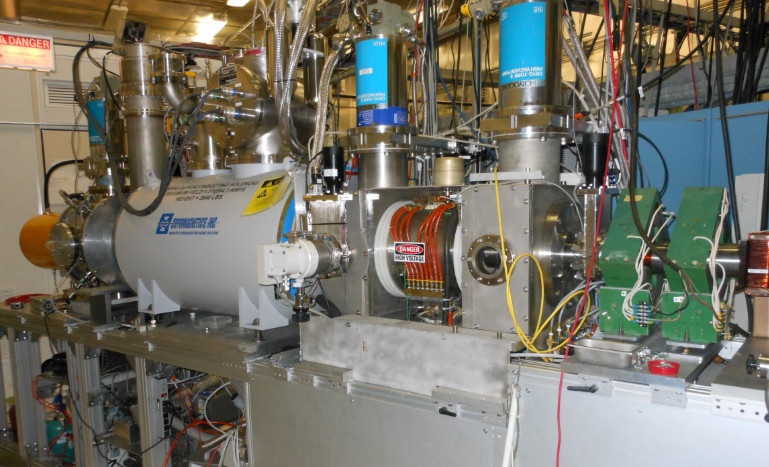 LEBT upgrade - added second high-intensity source in Run-21
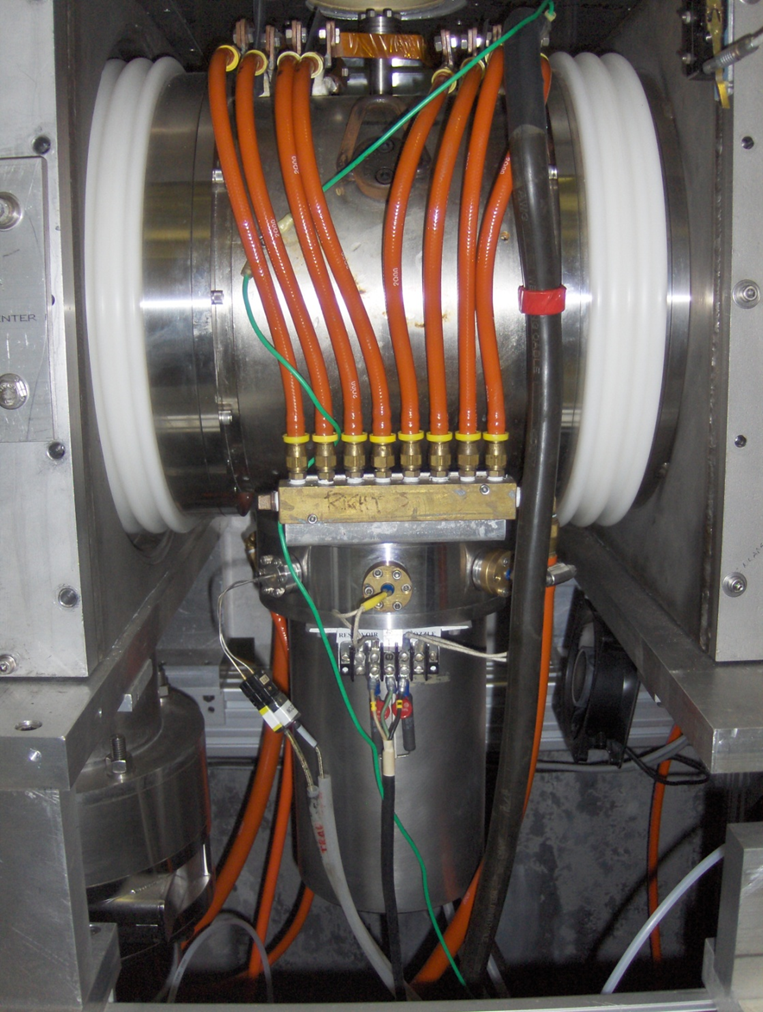 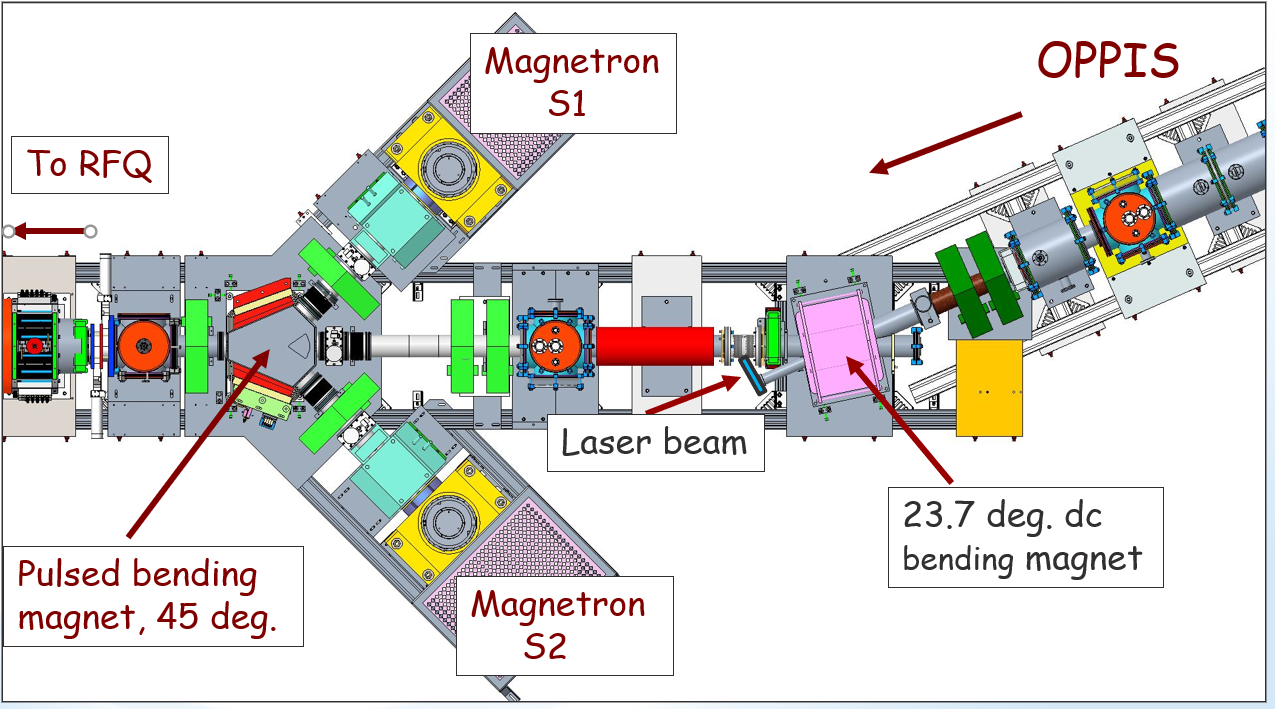 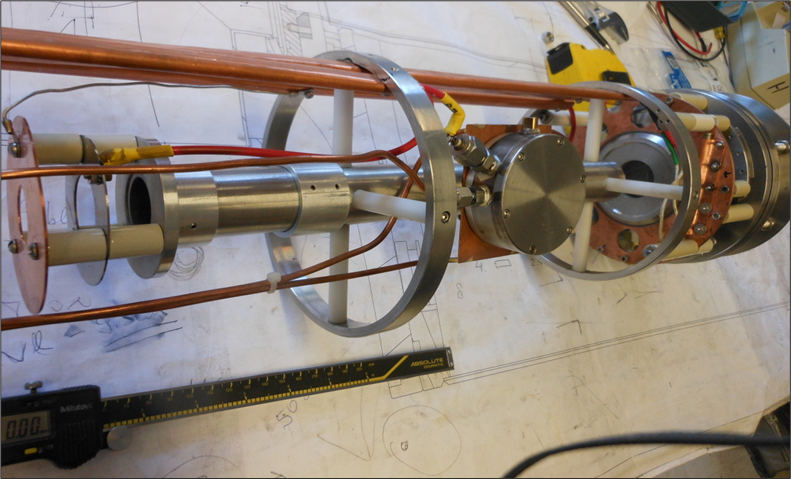 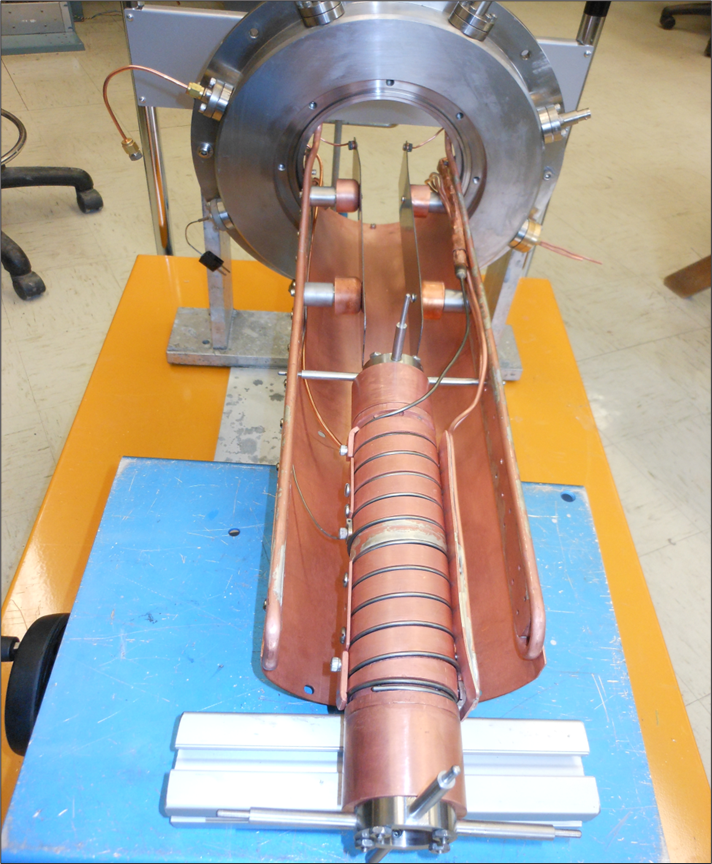 He-ionizer cell
Rb-cell
Na-jet ionizer cell
Achieved 225 mA proton beam current (>10% improvement)
19
[Speaker Notes: OPPIS source upgrade: new He-ionizer cell, Rb-cell and Na-jet ionizer all part of OPPIS.  OPPIS off June 2017 to Nov 2020. 
Polarized protons in AGS used for booster AC dipole and AGS flattop bunch merge test. 
Not mentioned: 2017 – 2020: studies of optical pumping in high magnetic field.  Put He-ionizer cell inside SC solenoid.  He-3 ionized by electron current, double-charged. For EIC.]
Changes for RHIC Run-22 (2 of 4) - H- jet polarimeter
High accuracy absolute polarization measurements
A.A. Poblaguev, A. Zelenski et al, Nucl. Instr. and Meth., 
In Phys. Res., A 976 (2020) 164261
High time-resolution beam profile monitor for LEReC
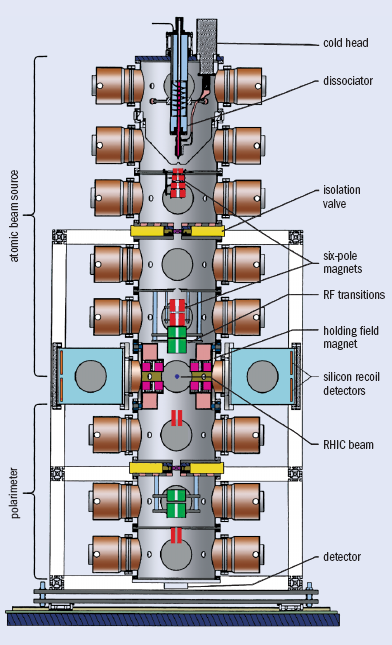 From Run-17
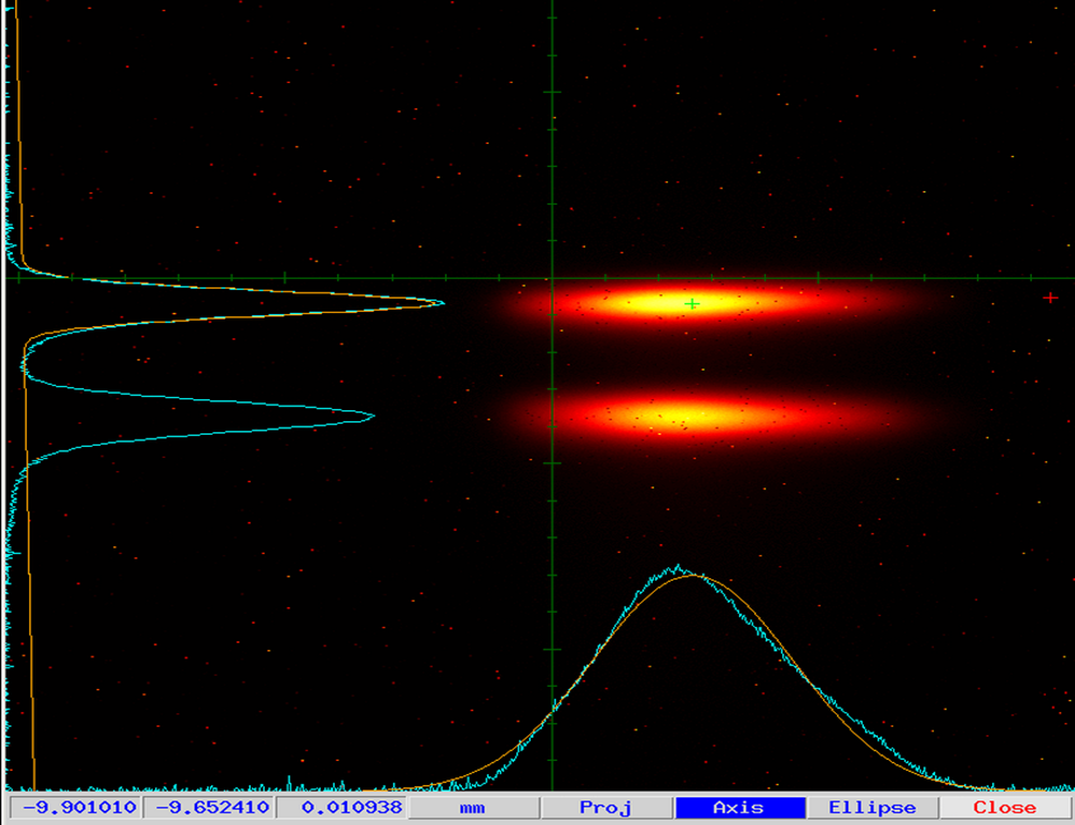 ‹ P › = (~ 56 ± 2.0 stat ± 0.3syst) %  (typical store)
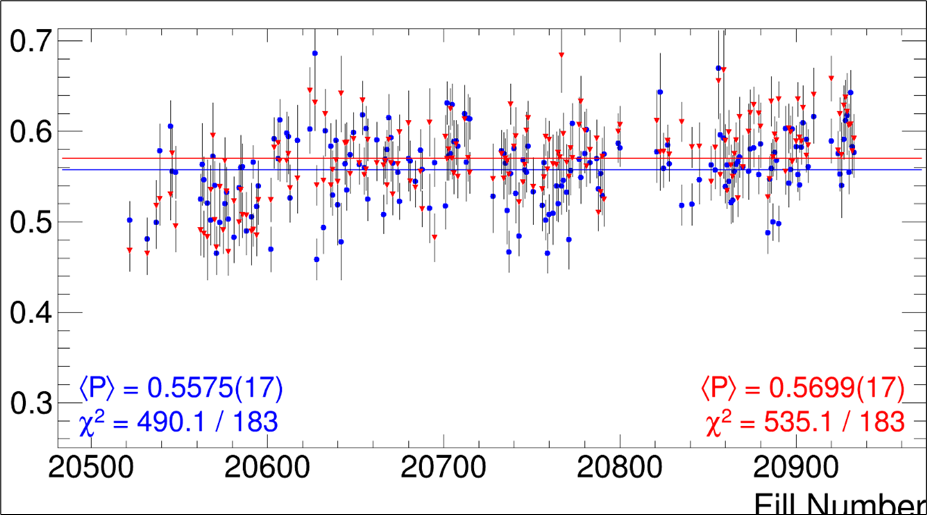 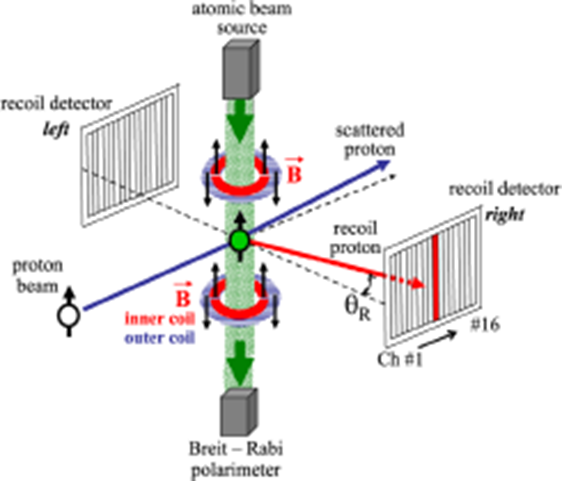 Run-22 Upgrades 
turbo-molecular pumps power supplies
detectors and pre-amplifiers 
control and interlocks
20
Changes for RHIC Run-22 (3 of 4)  RHIC Machine Protection System (MPS)
Motivation: protect sPHENIX and RHIC SC magnets 
Issue: RHIC abort system thyratrons occasionally fire spontaneously and asynchronously causing  ~10 bunches to miss the RHIC beam dump
Solution: add mechanical relays in series (installed in 2020) and
compensate for the added time delay of 6ms (=460 turns)
include additional inputs to the existing MPS (BLMs, BPMs, RF, corrector PS)
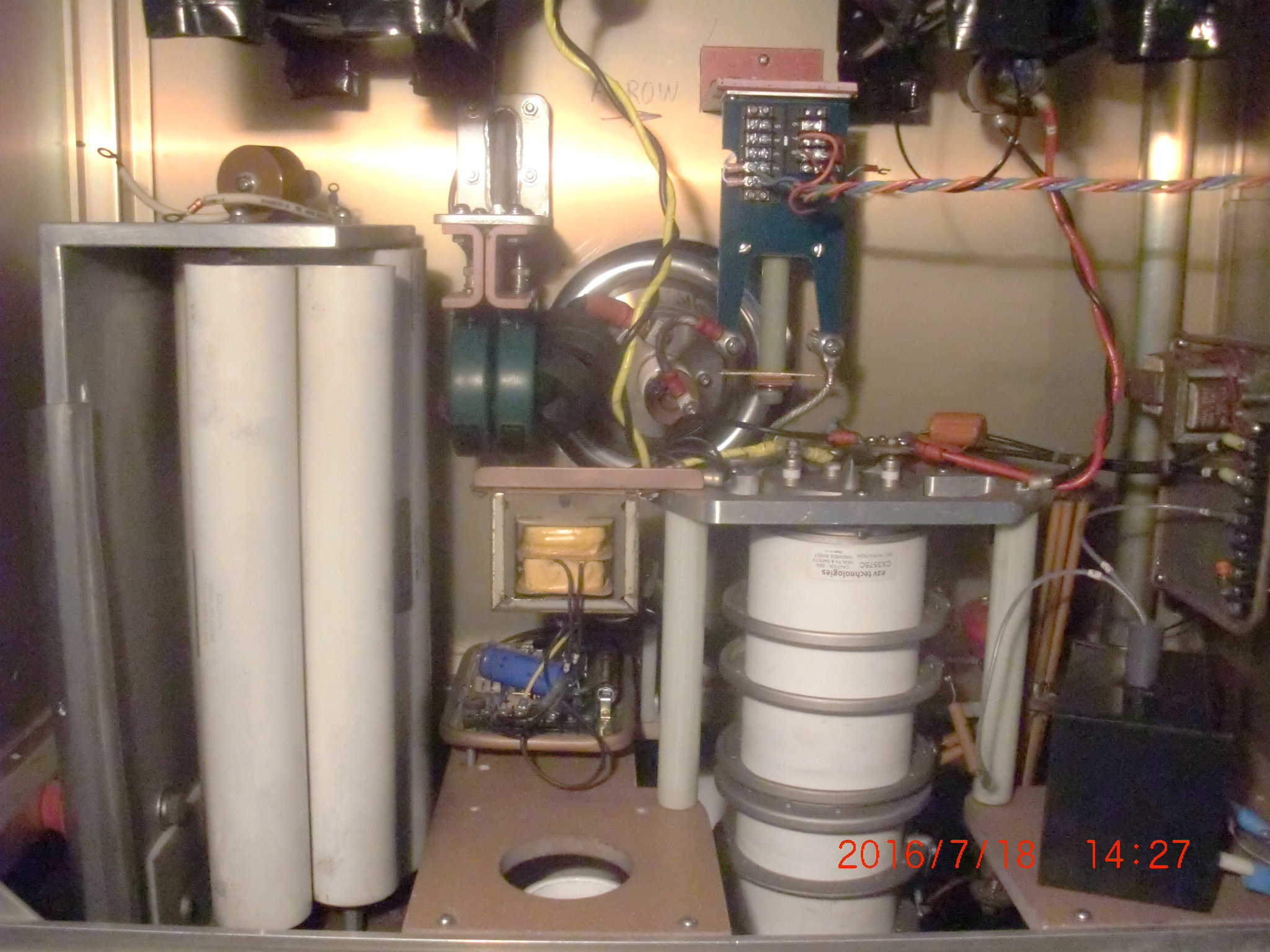 after Yellowpre-fire 06/01/15
after Yellowpre-fire 05/11/15
PHENIX MPCstart of run
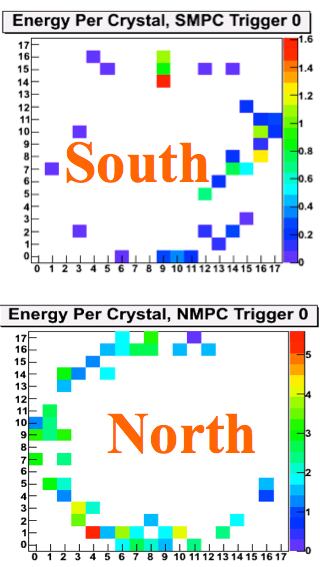 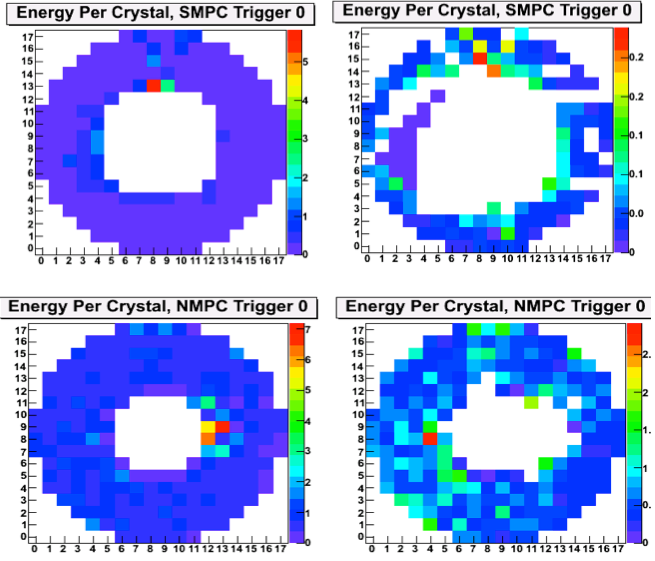 redundant mechanical relays (added)
thyratron tube
M. Purschke
abortkicker
PFN
More details in Mattheiu Valette’s presentation ‘Operation with sPHENIX’
21
Changes for RHIC Run-22 (4 of 4) – Improvement Plans
New bunch split and merge scheme in the injector to reduce peak current (and hence emittance) at AGS injection
RF gymnastics tested in Jan 2021
Present scheme:  Single bunch from source to RHIC, dual harmonic RF at Booster and AGS injection
AGS Merge
Booster split
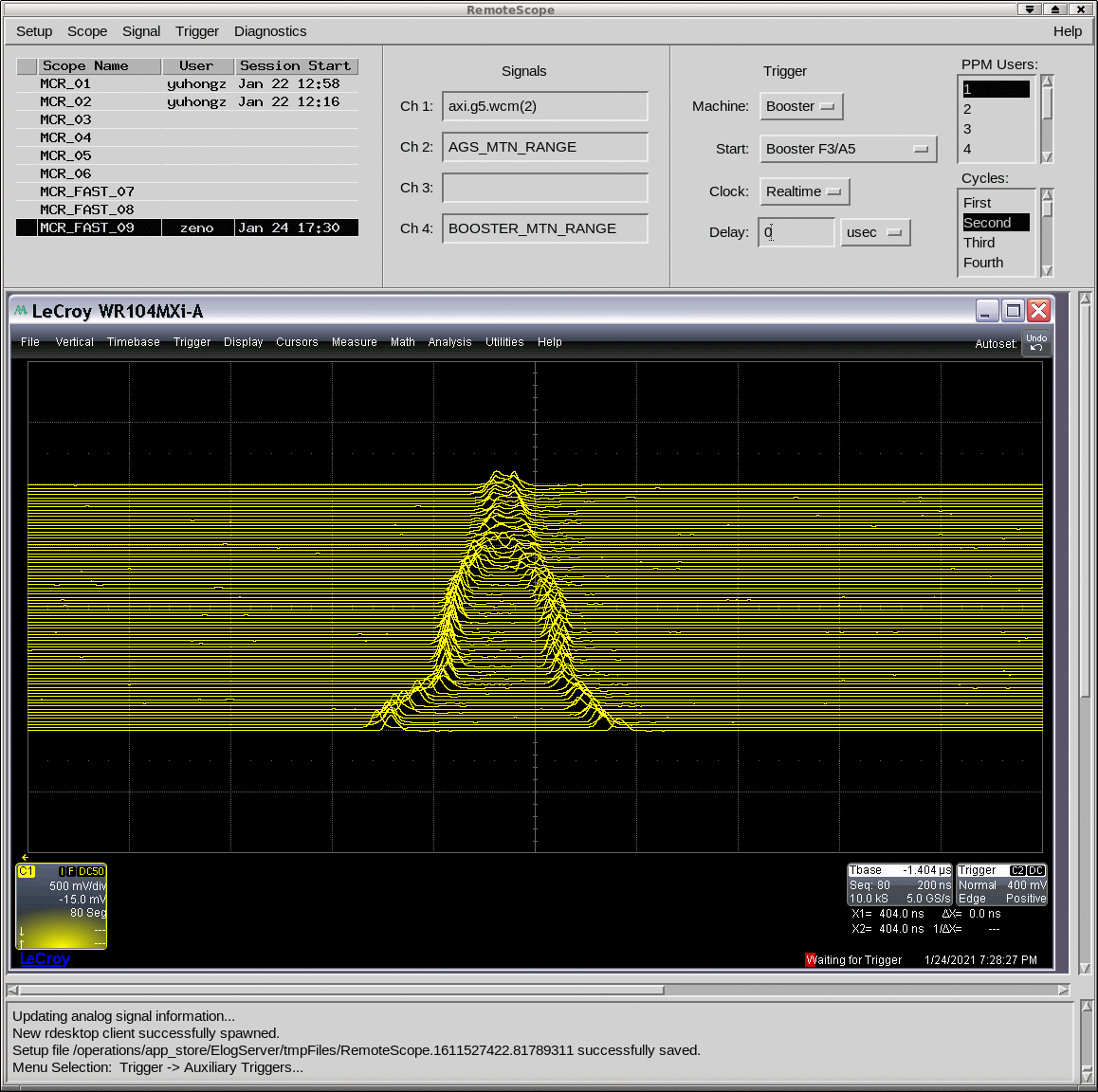 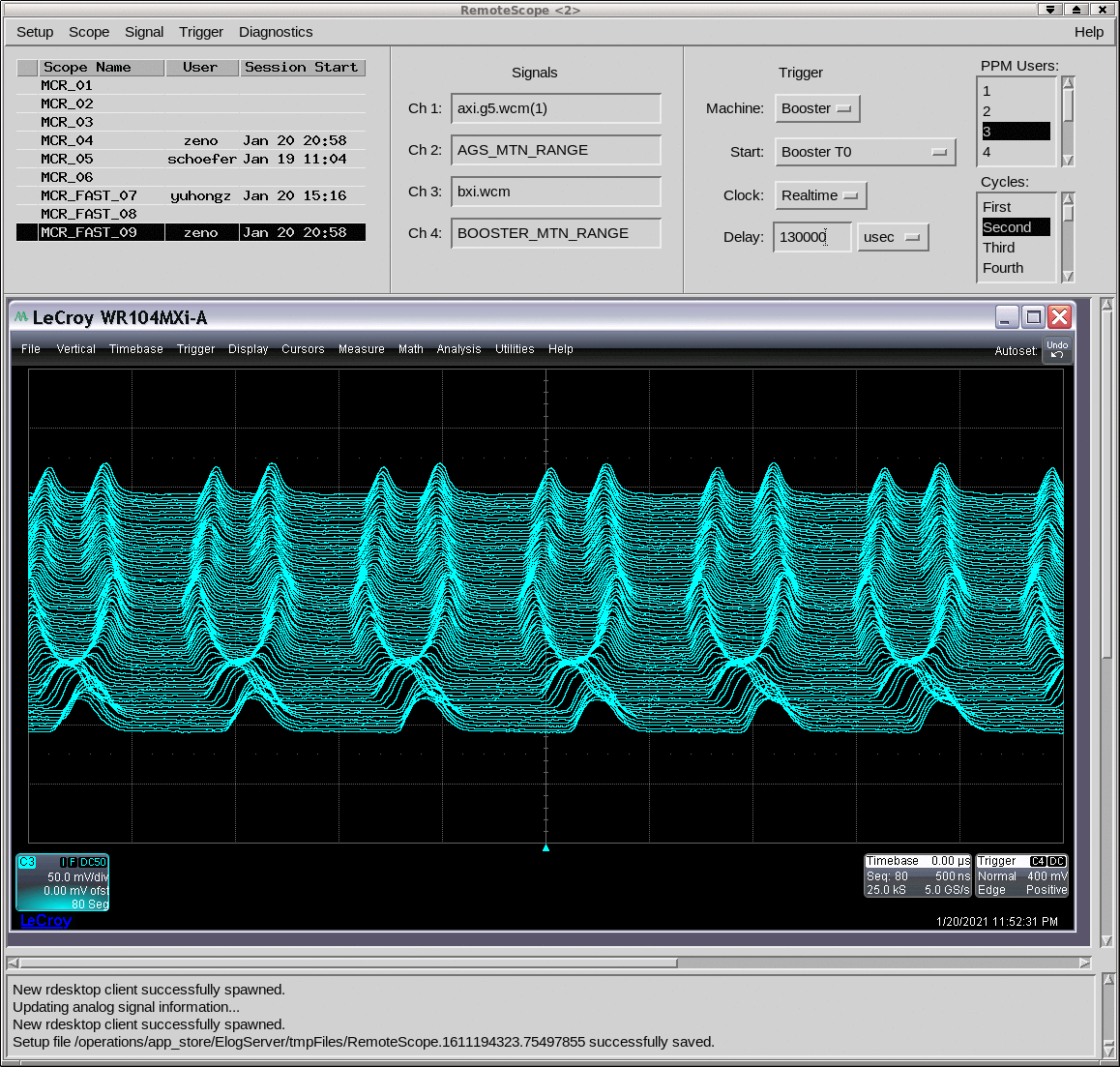 Extract to RHIC
AGS
Booster
Extract to AGS
h=3
h=6
Time
h=2
h=12
Dual harmonic RF (h=6,12)
Dual harmonic RF (h=1,2,adiabatic capture)
h=1
h=6
Proposed scheme: Add a longitudinal split in Booster and merge in AGS at 25.5 GeV
500 ns
22
200 ns
AGS
Extract to RHIC
Booster
12/2/21
Extract to AGS
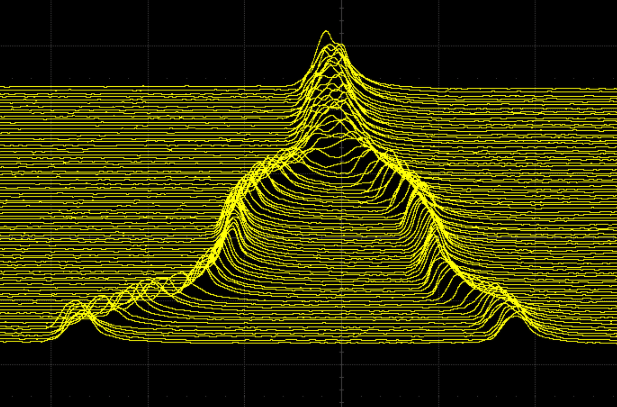 Potential improvements: 
     ~ 20% reduction in transverse emittance
     ~10% increase in relative polarization
Bunch Merge
h=12->6
Dual harmonic RF
Bunch Split
Dual harmonic RF
200 ns
22
Run-22 RHIC Startup [1]
Unusual events
AGS partial snake magnet, short to ground (Sept)
Booster vacuum bakeout (Sept) 
AGS cable tray collapse (Oct)
AGS dipole coils replacement (Nov)
RHIC Yellow Ring vacuum leak (Nov) 
RHIC cryo controls upgrade (Nov)  2 week delay in RHIC setup
Increase in safety-related reportable events (details in backup slides)
Status
Cool-down of RHIC started Nov 15, as planned. 
In parallel, work to minimize impact on Run-22 programs
Development of new bunch split-and-merge schemes in the injectors
Electron beam commissioning for CeC (a primary Run-22 program) 
Next-in-priority LEReC setup for EIC-related accelerator physics studies
Final RHIC cool-down to 4K started Nov 29
Injector (LINAC, Booster, and AGS) setup completed
RHIC beam setup underway
23
Run-22 RHIC Startup [2]
Objectives
    p + p at 255 GeV/n for STAR
         400 pb-1 sampled luminosity (~16 weeks estimated in STAR beam use proposal)
         Figure of merit, LP2 = 120 pb-1 with <P> = 55%
    CeC-X 
         16 days
    Accelerator Physics Experiments 
         ~ 5 days (tbd)
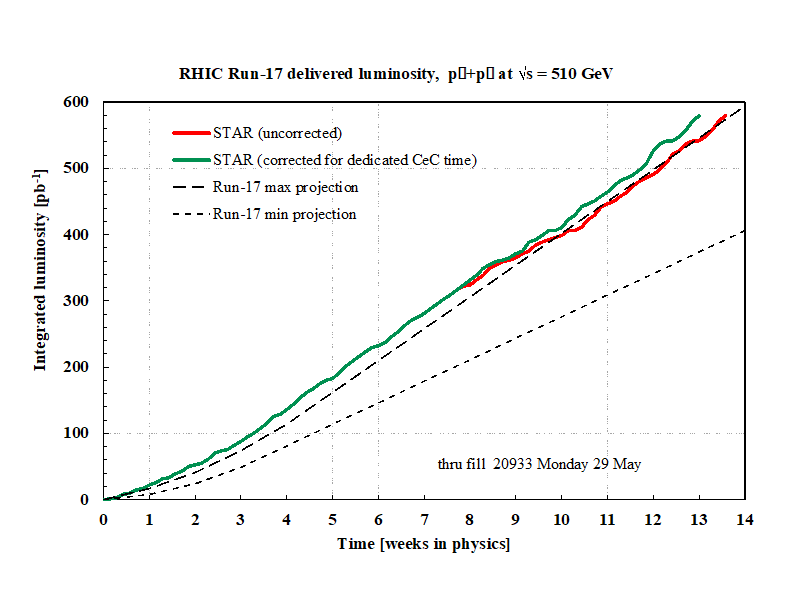 RHIC Run-17 delivered luminosity p + p at 255 GeV/n
Challenges
   last high energy polarized proton operation in Run-17
   delayed start (2 weeks)
   tight shutdown schedule (before Run-23)
Integrated luminosity [pb-1]
Mitigation plans
   quickly restore good operating conditions from Run-17
   leverage performance improvements for increased polarization
Time [weeks in physics]
Run-22 end date fixed for now with contingency planning underway
24
Planning through end of RHIC operations / start of EIC installations (in 2025)
Run-23 through Run-25 with sPHENIX and STAR
Planned Operating Modes – all with 100 GeV/n beams
Run-23 RHIC Run: Au + Au
Run-24 RHIC Run: p + p, p + Au
Run-25 RHIC Run: Au + Au
L(10 cm) ~ L(total) with 2 mrad
Maximizing useful luminosity with sPHENIX
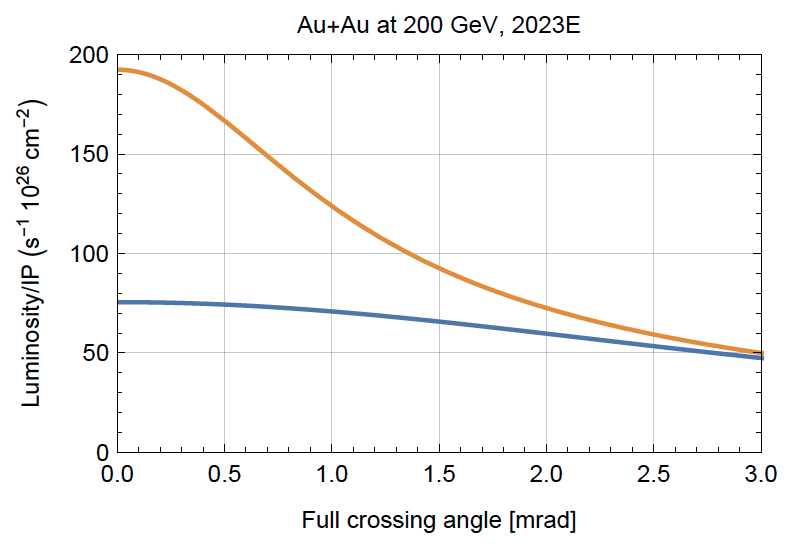 Run-23 Au+Au
Use of 56 MHz SRF cavity (for increased longitudinal focusing)
Small vertex (+/- 10 cm) via 2 mrad crossing angle 
Use of upgraded machine/experimental protection system (abort kicker relays+ faster detection of anomalies)
New power supplies in IR8 for larger operating margin / smaller b*)
Total luminosity
Total luminosity in +/- 10 cm
26
Run-23 to Run-25 with sPHENIX and STAR
From 2020 C-AD MAC (W. Fischer)
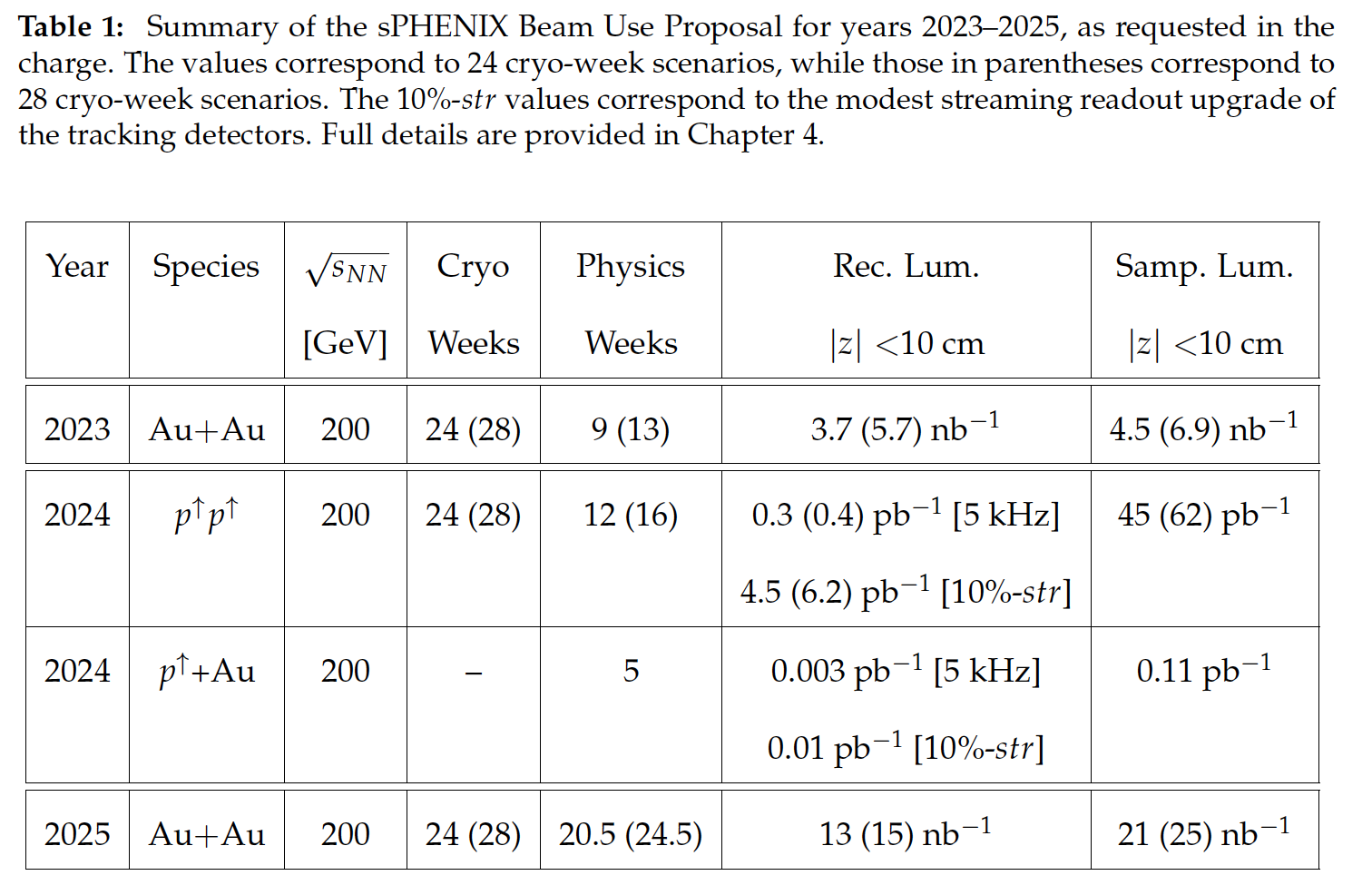 <= sPHENIX request
will have to move DX magnetsduring Run-24 (~1 week)
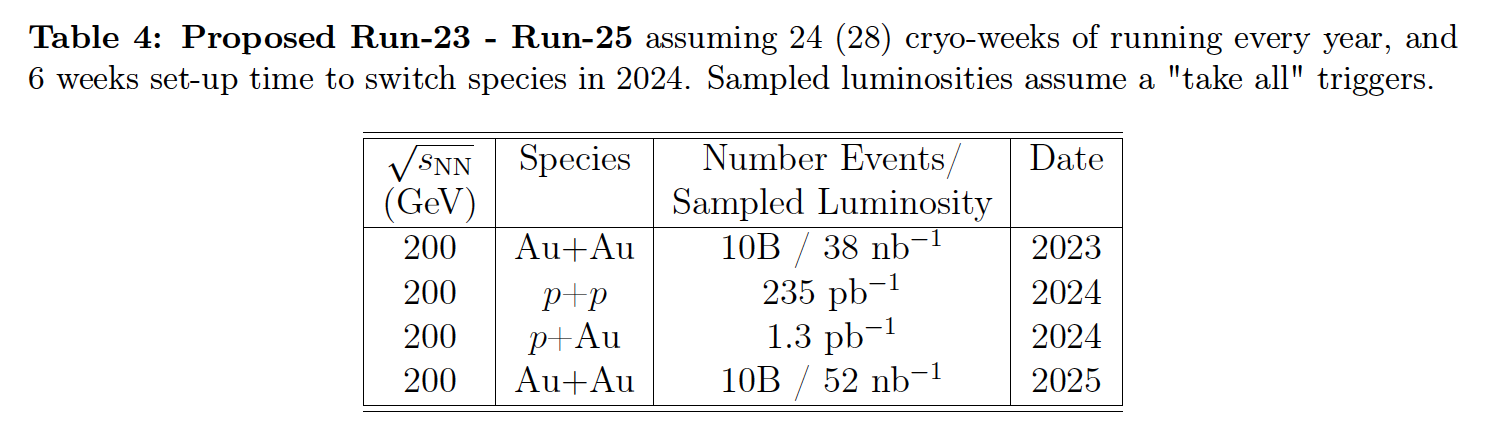 STAR request =>
Wolfram Fischer
27
27
25+ year technical infrastructure upgrade plan
Manager: Rob Michnoff
Developed in 2018 for RHIC, the injector complex and possible EIC
Assessed annually based on need for
performance upgrades
upgrades of obsolete systems
Assumes no further large performance upgrades of RHIC until end of RHIC operations


Upgrade Plan Goals

Maintain technical infrastructure 
Ensure hadron injector complex ready for EIC commissioning while also running for external users (e.g. NSRL and BLIP), possibly HEET
Ensure that system upgrades satisfy both short-term injector and RHIC needs as well as longer-term EIC requirements
Develop a 4-year upgrade plan to allow new systems to be tested prior to the end of RHIC beam operations (mid-2025)
28
Technical infrastructure Upgrades that will support the EIC
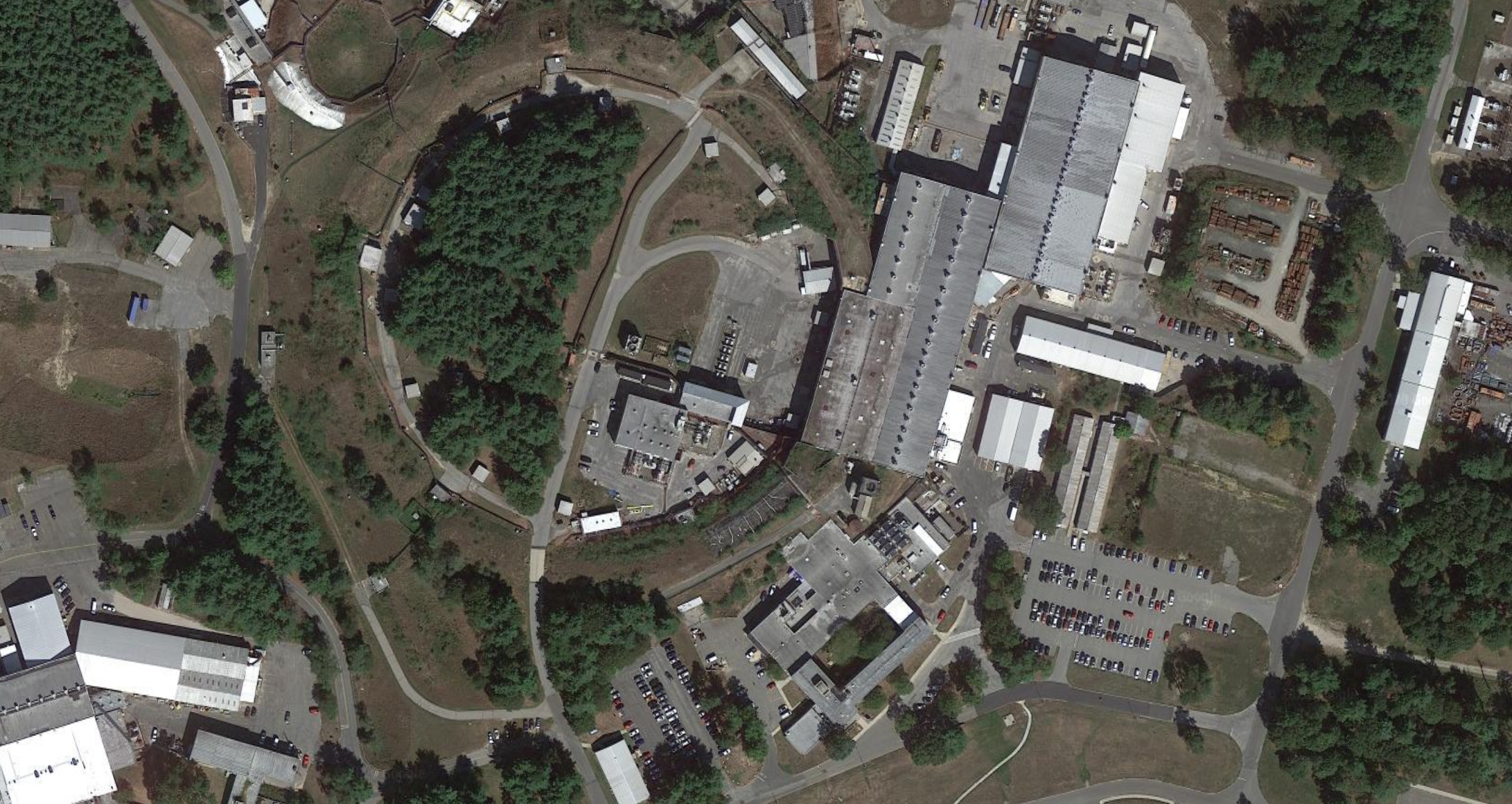 Bldg. 912Existing SRF Infrastructure
(clean rooms, HPR, VTFs, RF test area)
Existing Laser development area

Cryo Upgrade in progress
Bldg. 924Instrumentation
Upgrade complete
Bldg. 905Vacuum
Upgrade in progress
Bldg. 911Power Supplies
Upgrade in progress
Work support by off-EIC-project funding, by BNL Modernization Project Office, and the BNL Facilities and Operations Directorate (F&O)
29
Responses to recommendations from C-AD MAC 2020
Responses to recommendations from C-AD MAC 2020
R1: Continue optimization of the skew quad scheme, aiming for reduction of power.
Dec. 2020
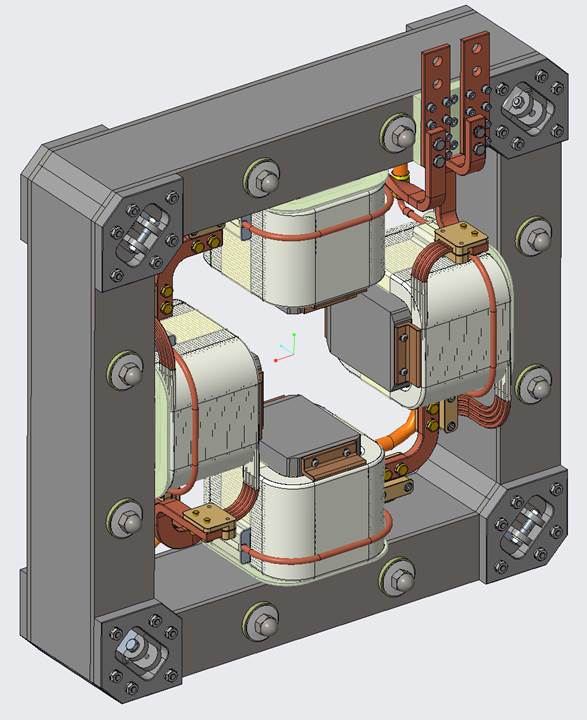 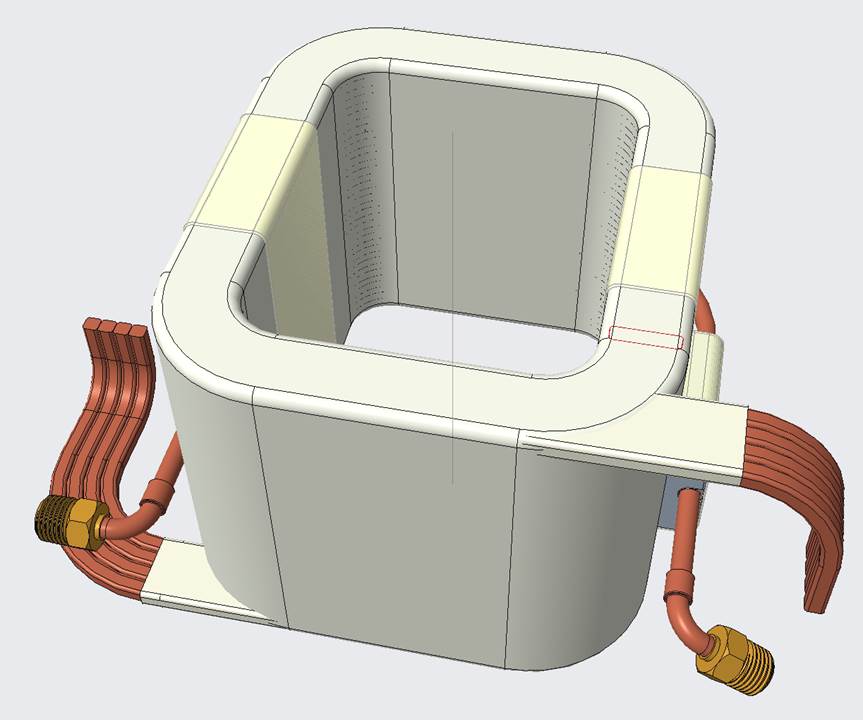 July, 2021
Status
Finished power supply and magnet design
Power supply procurement underway (July, 2021)
Magnet procurement starting  
Plan for commissioning in Run-23
R2: Carry on planned tests of the split/merge scheme.
In progress (slide 22)
31
Summary: Accelerator Operations
Summary – RHIC Performance Update
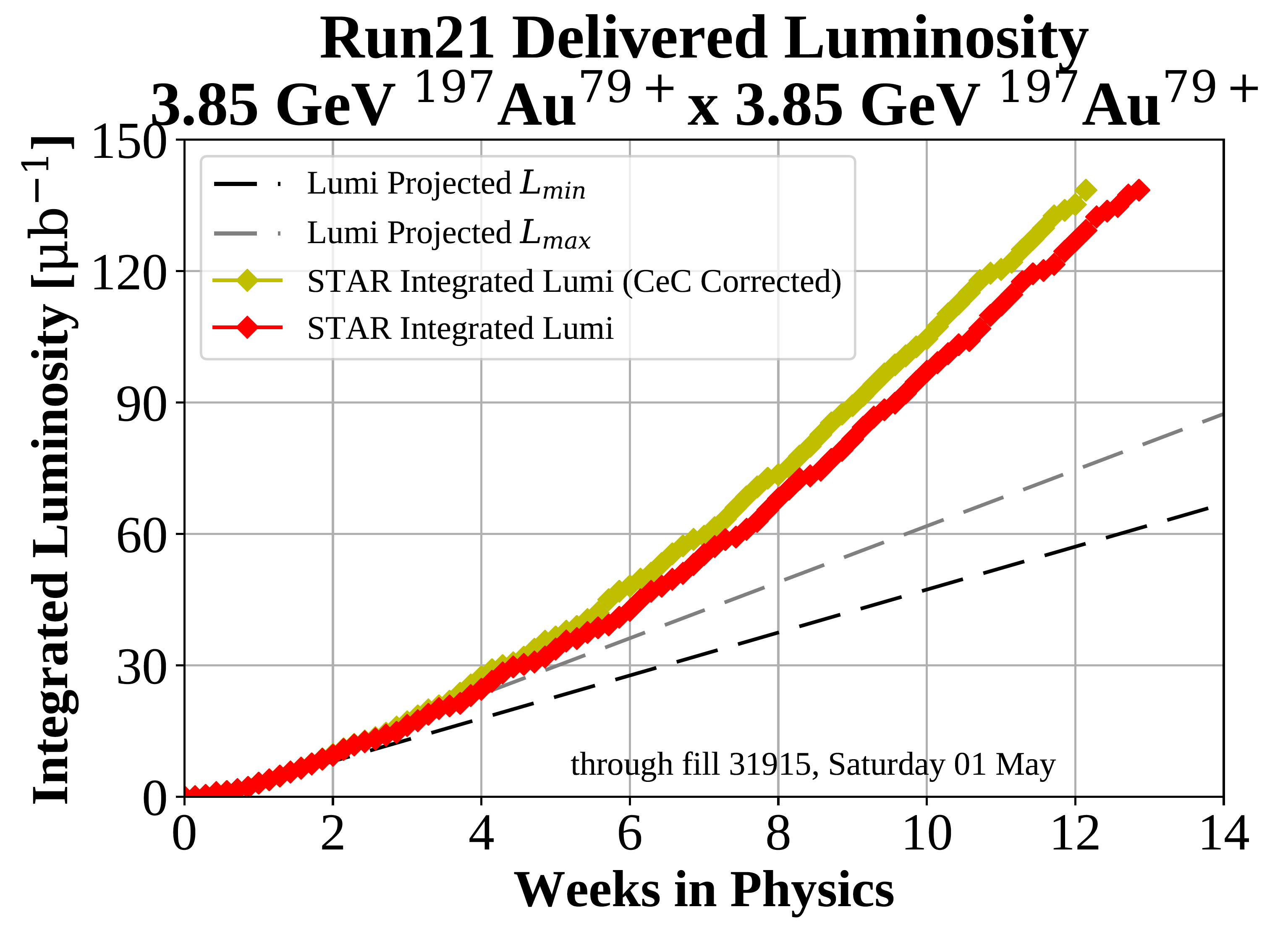 Run-21 Run – extraordinarily successful
Completed the multi-year BES scan program.
Highest priority Run-21 goal for BES-II achieved with LEReC in 13 weeks.
Met all next-priority STAR goals including an additional d+Au run (8 modes + beam delivery for CeC).
Achieved 90.6% accelerator availability. 
Missions achieved with limited on-site staff and full off-site coverage during the COVID pandemic.

Run-22 RHIC Run – very challenging
Resuming polarized proton operation at full energy (last operated in Run-17). 
Since Run-17 accelerator availability goal raised to 85%. 
Multi-faceted RHIC MPS upgrade to be fully implemented.  
Operational improvements targeted on increased polarization in the injectors underway.

Planning for Run-23 through Run-25 with both sPHENIX and STAR underway

25+ year technical infrastructure upgrade plan
Many technical infrastructure upgrades completed and/or underway.
Goal is to have hadron injector complex ready for EIC commissioning while maintaining 
	operation for external user facilities (for NASA, Isotope production, maybe HEET).
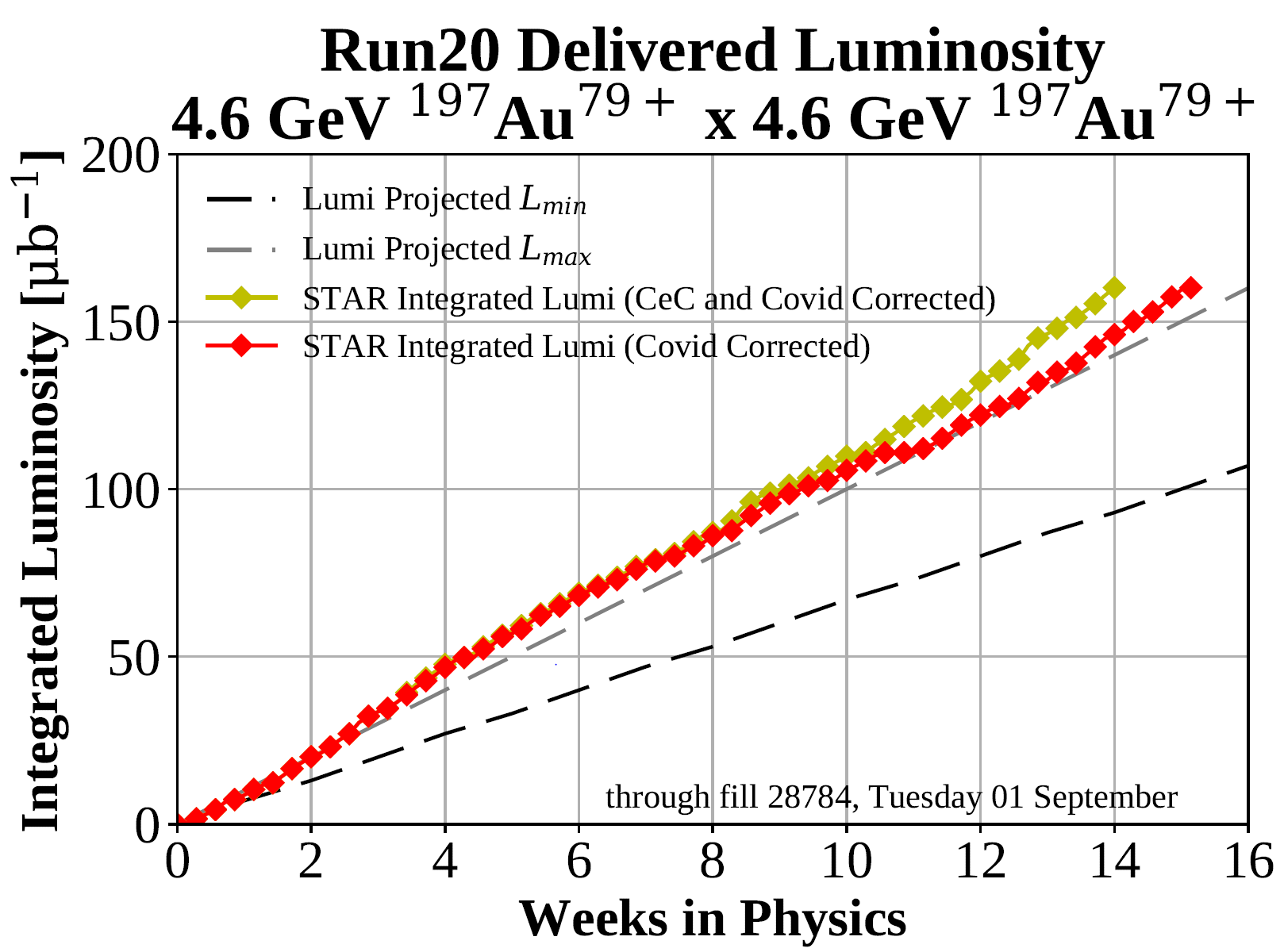 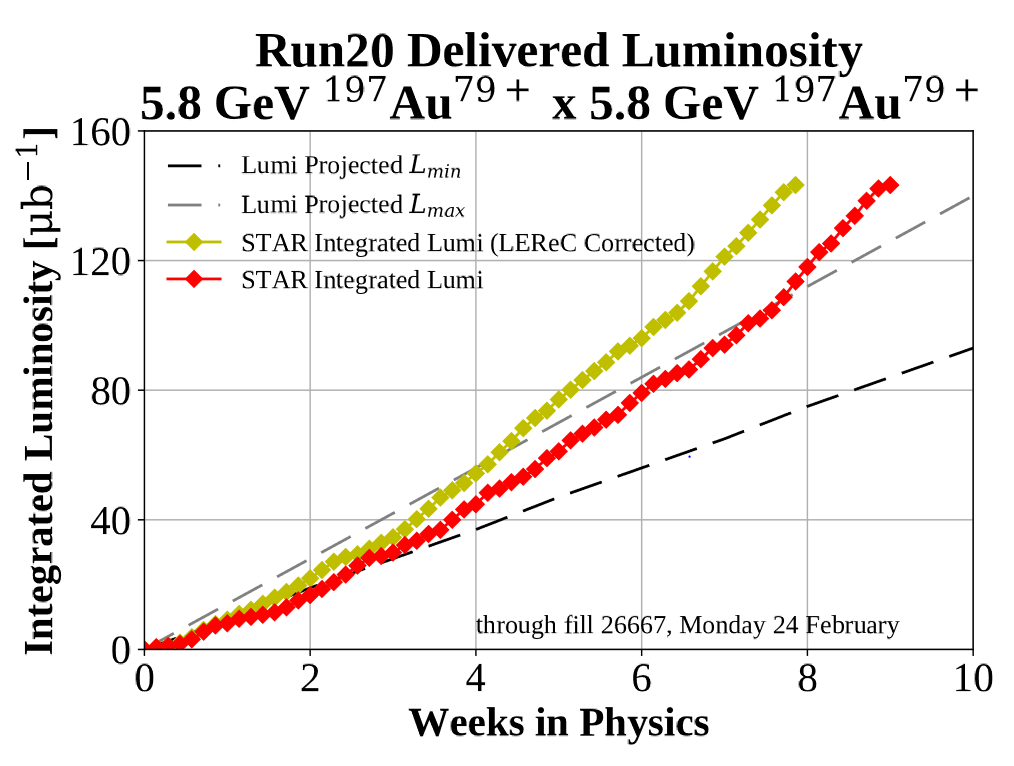 33
33
Reference Slides
34
Excerpts from C-AD MAC 17 Report (Dec, 2020)
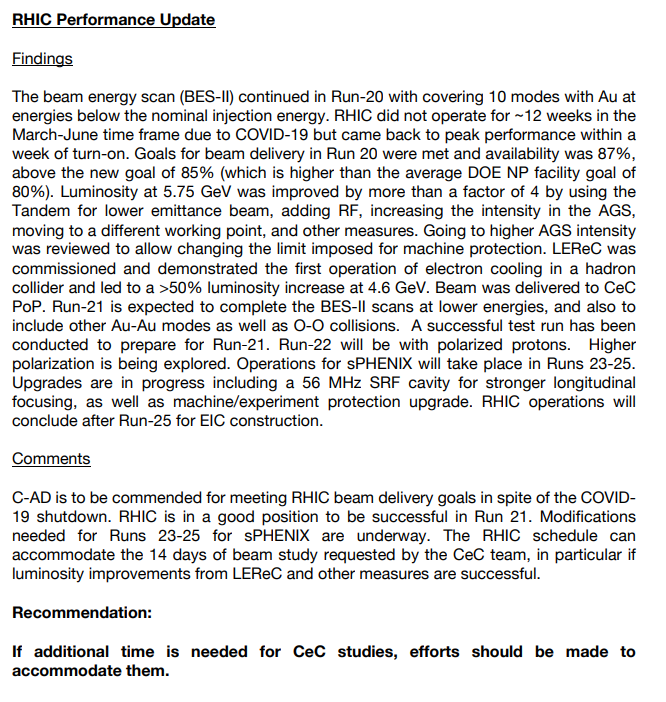 35
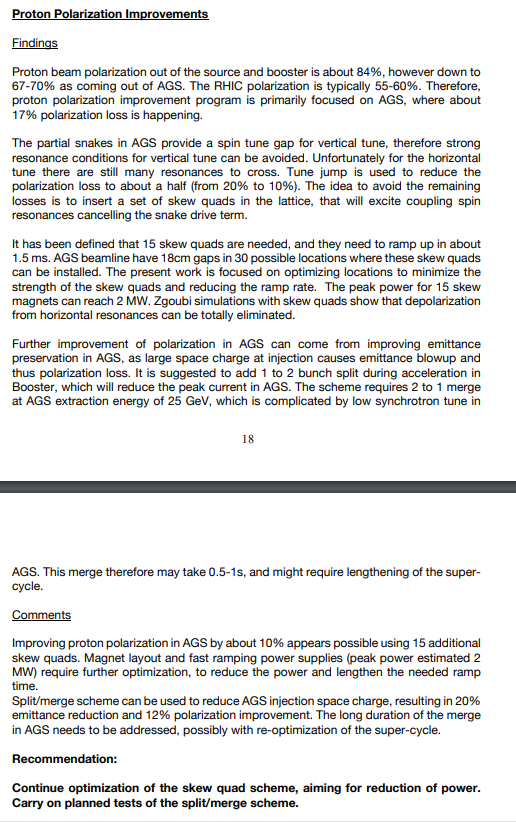 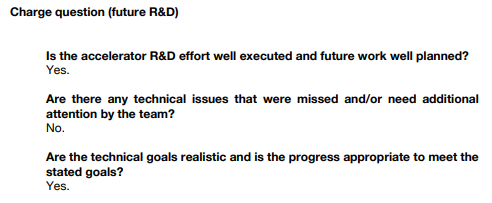 36
RHIC operation during COVID pandemic in Run-20
Major challenges
New reported cases by day in New York (from New York Times, 9 Sept 2020)
Critical system maintenance during stand-down
Startup of accelerators during min-safe 
Personnel management (including adapting to change) 
Work Planning, Enhanced Work Planning
Coordination of new ways of doing work (to minimize time and/or staff required for a particular task, sequential scheduling of work, etc.) 
Tracking of staff and maintaining compliance
Remote checkout, turn-on, and operation 
Procurement and management of personal protective equipment
3/20 – end of Run-20A; start of operations stand-down
5/19 – NSRL program start (with EBIS, Booster)
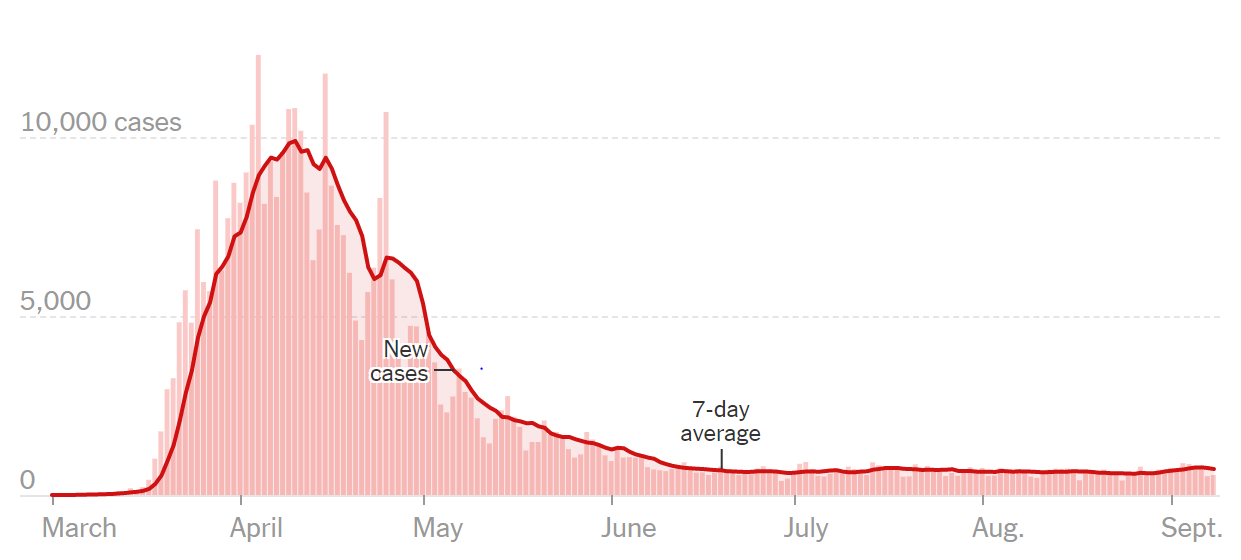 6/15 – RHIC operations start
6/18 – Run-20B start
9/1 – Run-20B end
9/14 – Run-20 
       end
min-safe operations
(~ 40 on-site FTEs)
limited operations
(130 – 150 on-site FTEs)
Despite challenges, RHIC operations, LEReC and STAR resumed Run-20B at Run-20A peak performance levels within 3 days of beam operation.
7/7
6/4
limited operations
(~ 70 on-site FTEs)
37
Safety Statistics at C-AD                              FY01-FY21
Injury rate was overall low and sustained over many years
Notable uptick starting in 2017
Downturn in 2020 (attributable partially to reduced hours on site during the pandemic)
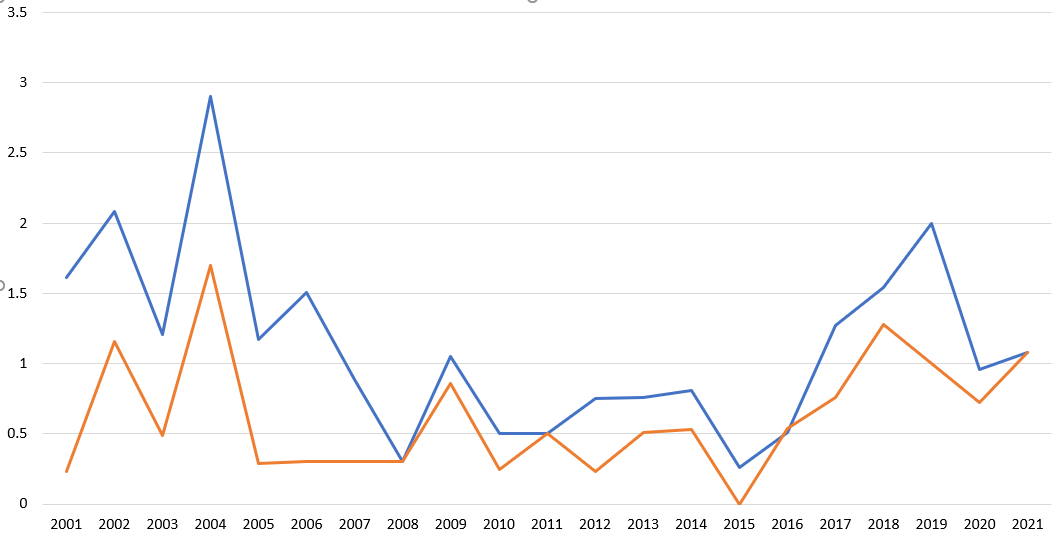 TRC (Total Recordable Incident Rate )
DART (Days Away Restricted Transfer)
Injury rate per 100 FTEs
Continued vigilance necessary to achieve target of 0 TRC and 0 DART cases.
High visibility events not captured by these metrics (next slide)
38
Recent High Significance Events at C-AD
Increased number of events since May, 2021 including 3 high significance ORPS events
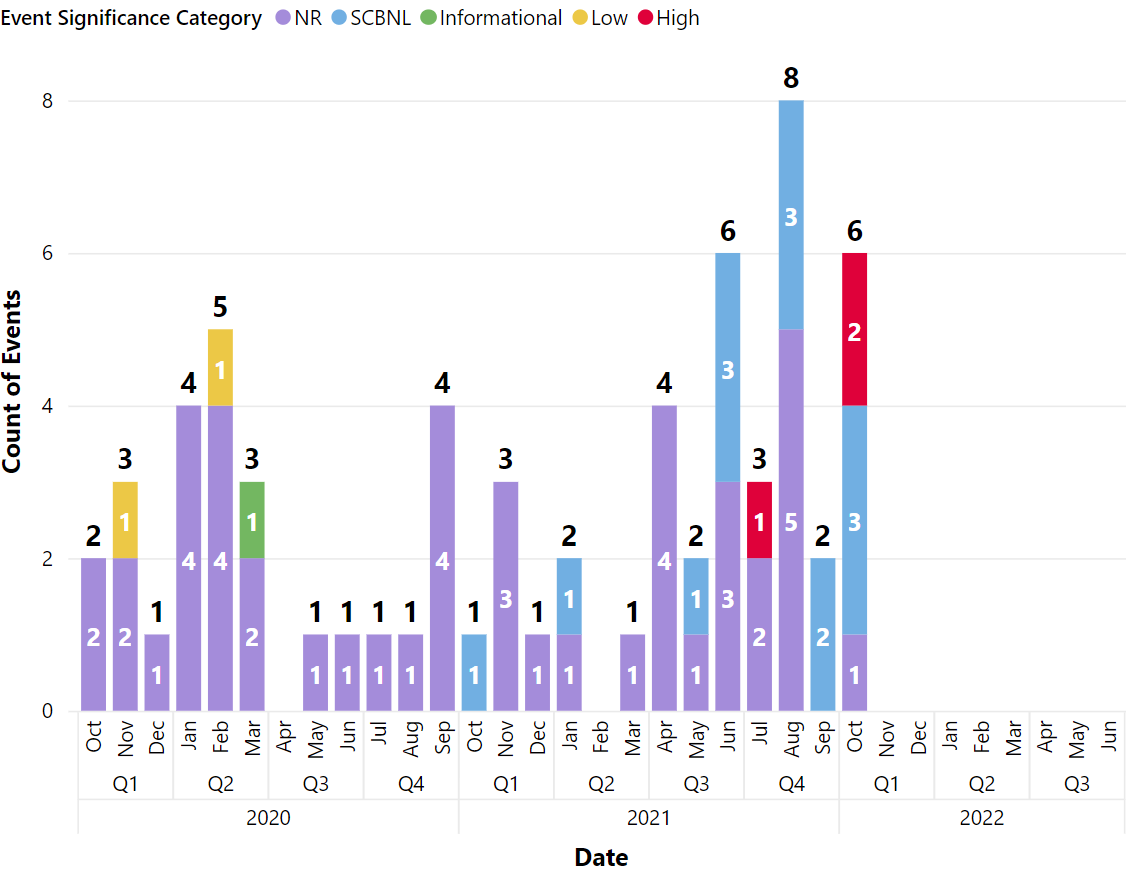 07/15/21   – two employees incur minor electrical shock when touching equipment
		investigation (7/15/21 - 9/21/21)
		independent safety culture review (9/20/21 – 9/24/21)
10/06/21   – employee receives electric shock from exposed wires
		investigation (10/6/21, ongoing)
10/21/21   – employees receive electrical shock during Dewar transfer
		investigation (10/21/21, ongoing)
		all-day safety standdown, 10/22/21
			emphasis: safety as highest priority (over schedule)
				   timely reporting and categorization
39
RHIC – all colliding running modes to date       2001 to 2021
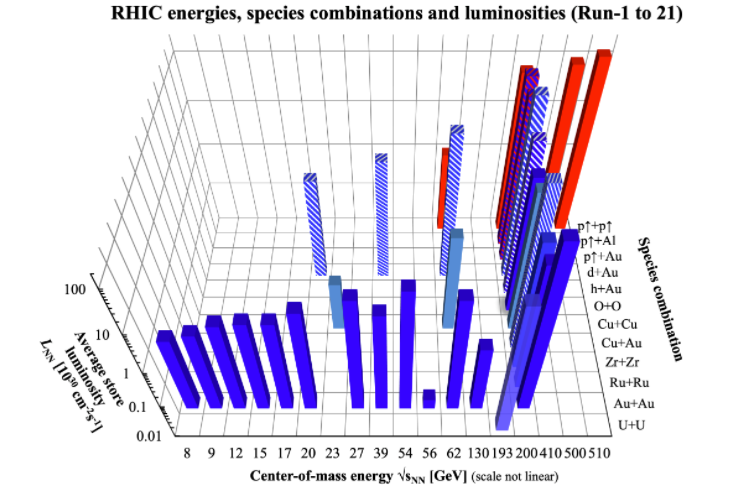 2019-21BES-II withLEReC
nominal injection energy
Operational efficiency – setup time
Setup time:- for 1st species in run: from both rings cold to 1st physics store                        - for following species: from beginning of setup to 1st physics store
Run-20
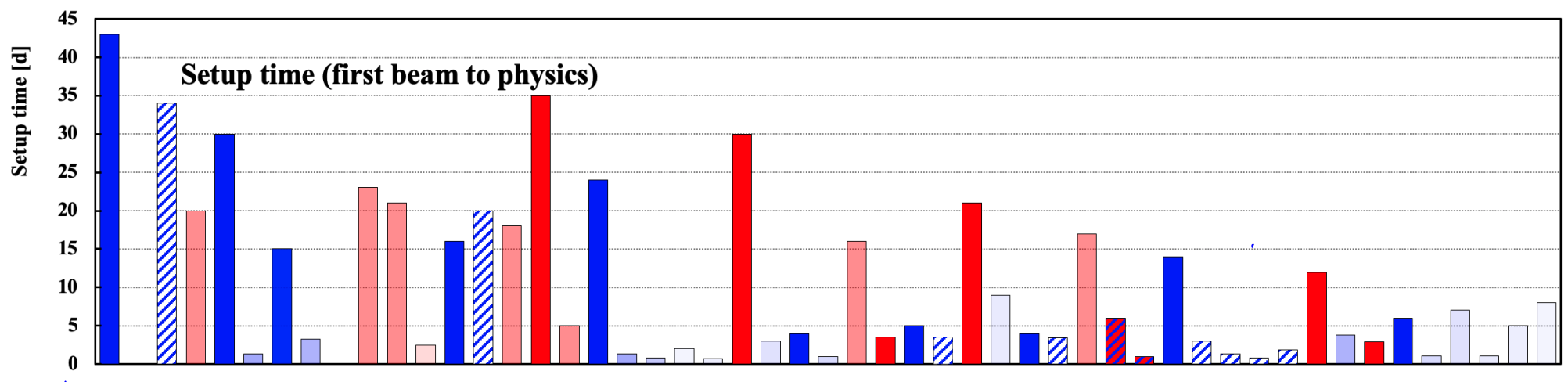 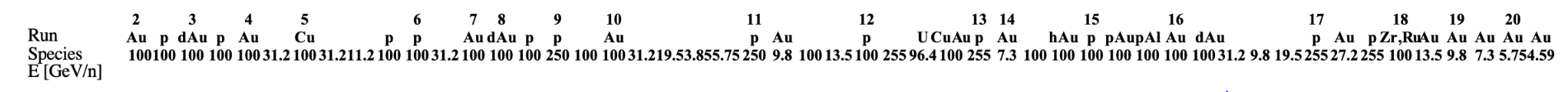 5 days Au+Au sNN = 11.5 GeV
BLUE: heavy ion runs
TRANSPARENT: low energy
8 days for Au+Au sNN = 9.2 GeV
RED: polarized proton runs
(includes LEReC setup)
INTRANSPARENT: high energy
HATCHED: light-on-heavy ion runs
41
Reported events since October 1, 2020
42
Reported events since October 1, 2020 (cont’d)
43